ПОРТФОЛІО
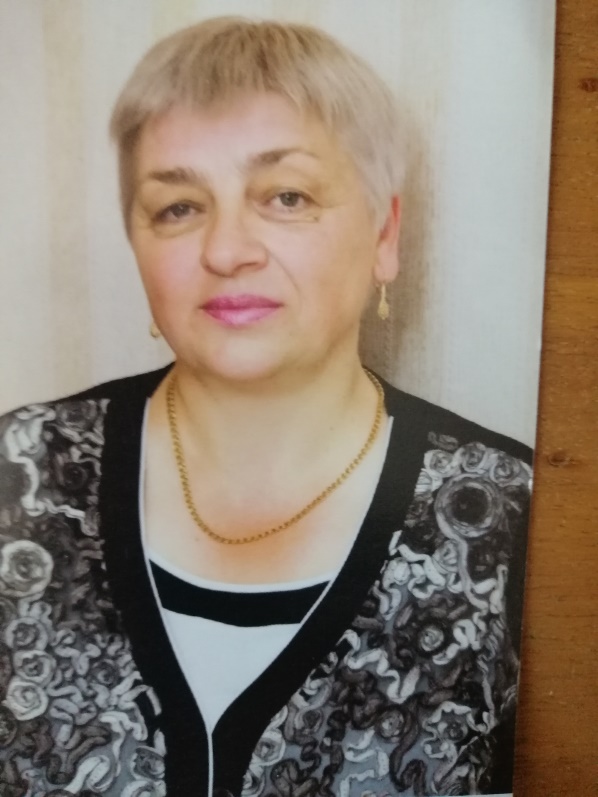 Оліщук
Ніни Василівни 

вихователя Хмельницького закладу дошкільної освіти №26 «Кульбабка»
ЗАГАЛЬНІ ВІДОМОСТІ ПРО ПЕДАГОГА
Дата народження: 10.02.1960 р.
Освітній рівень: фаховий молодший бакалавр
Навчальний заклад: Хмельницьке педагогічне училище, 1979 рік
Фах за дипломом:  вихователь в дошкільних установах
Категорія: 11 тарифний розряд
Атестація: 2019 рік
Стаж педагогічної роботи : 44 роки
Стаж роботи на посаді: 44 роки
Електронна адреса: ninaolischuk@gmail.com
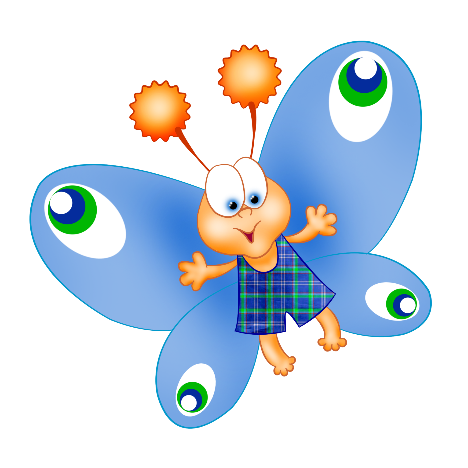 Педагогічне кредо
Щоб бути гарним вихователем,
Потрібно любити те, що викладаєш,
І любити тих, кого виховуєш
В. Ключевський
Життєве кредо
Пам'ятай минуле,
живи сьогоденням,
дивись у майбутнє!
Підвищення кваліфікації
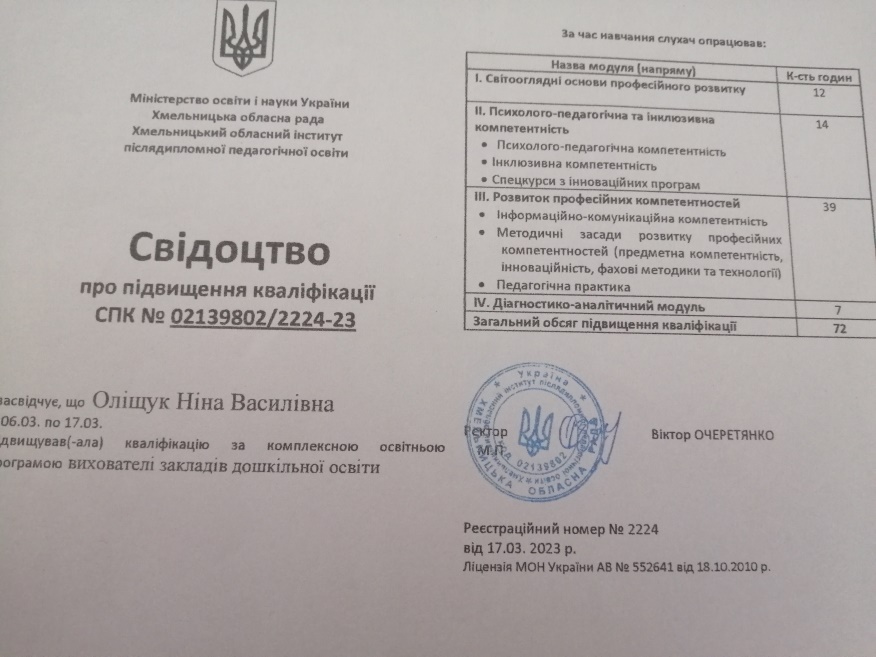 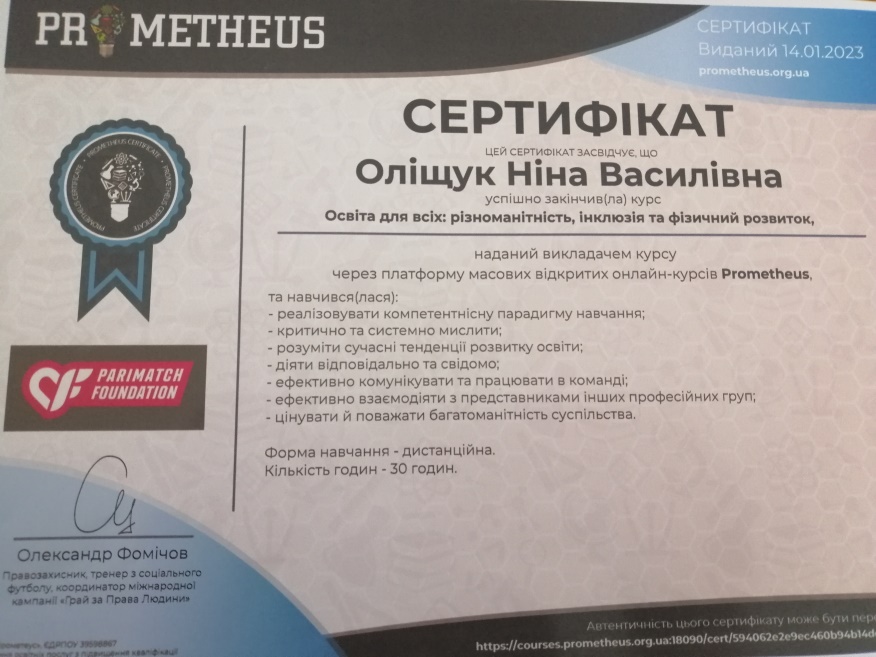 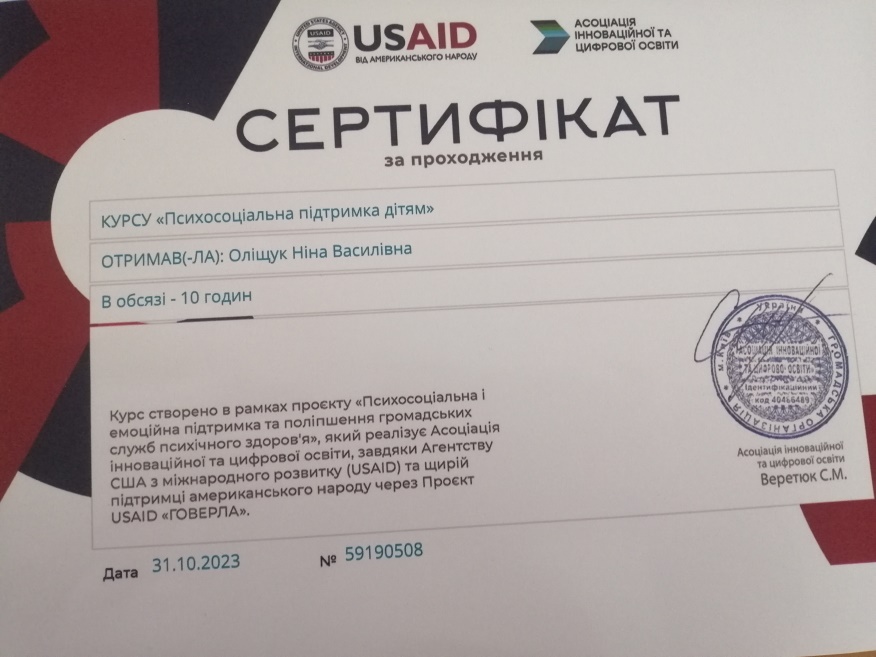 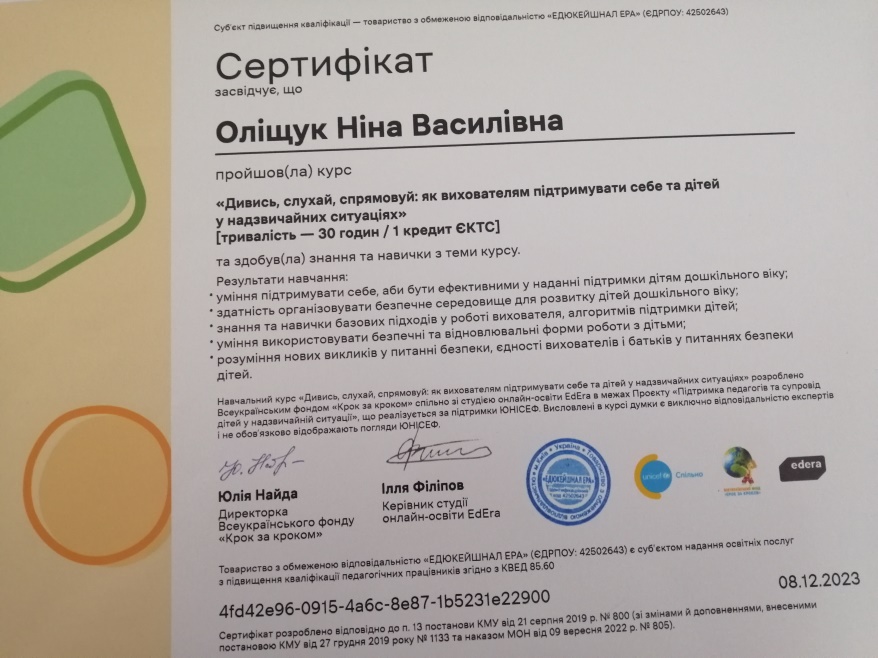 Всього 142 години підвищення кваліфікації
Напрацювання методичної, організаційно-педагогічної роботи
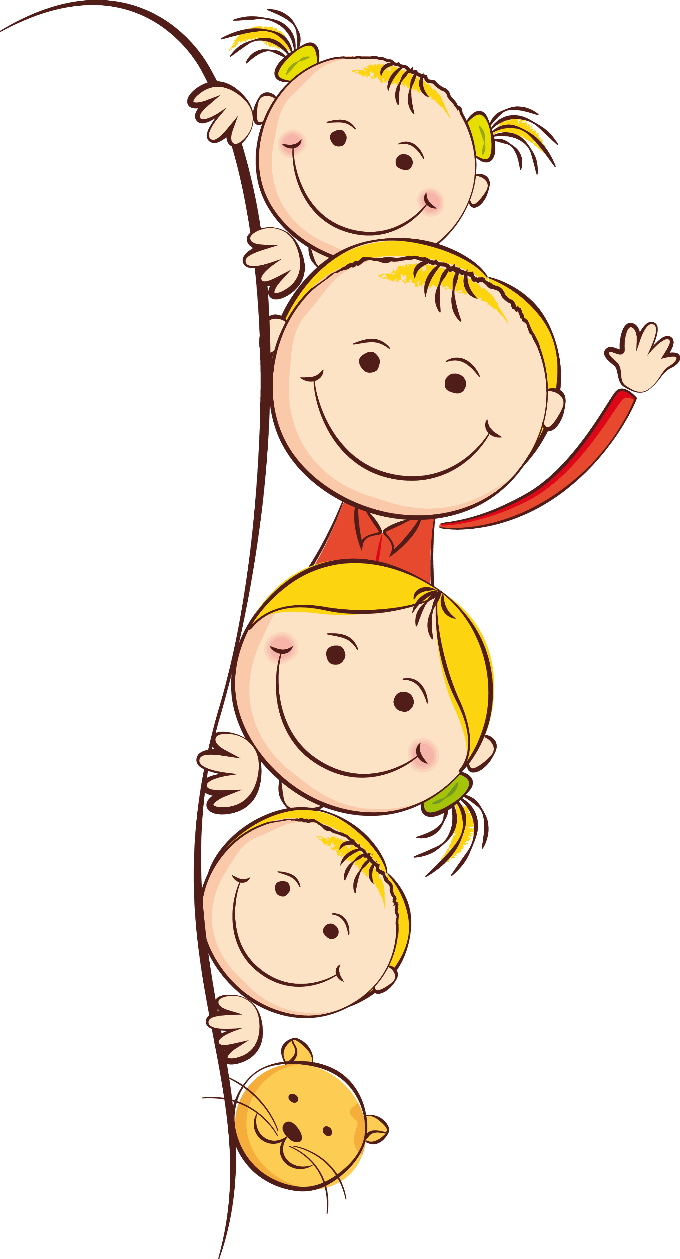 «Театралізована діяльність в дитячому садку»
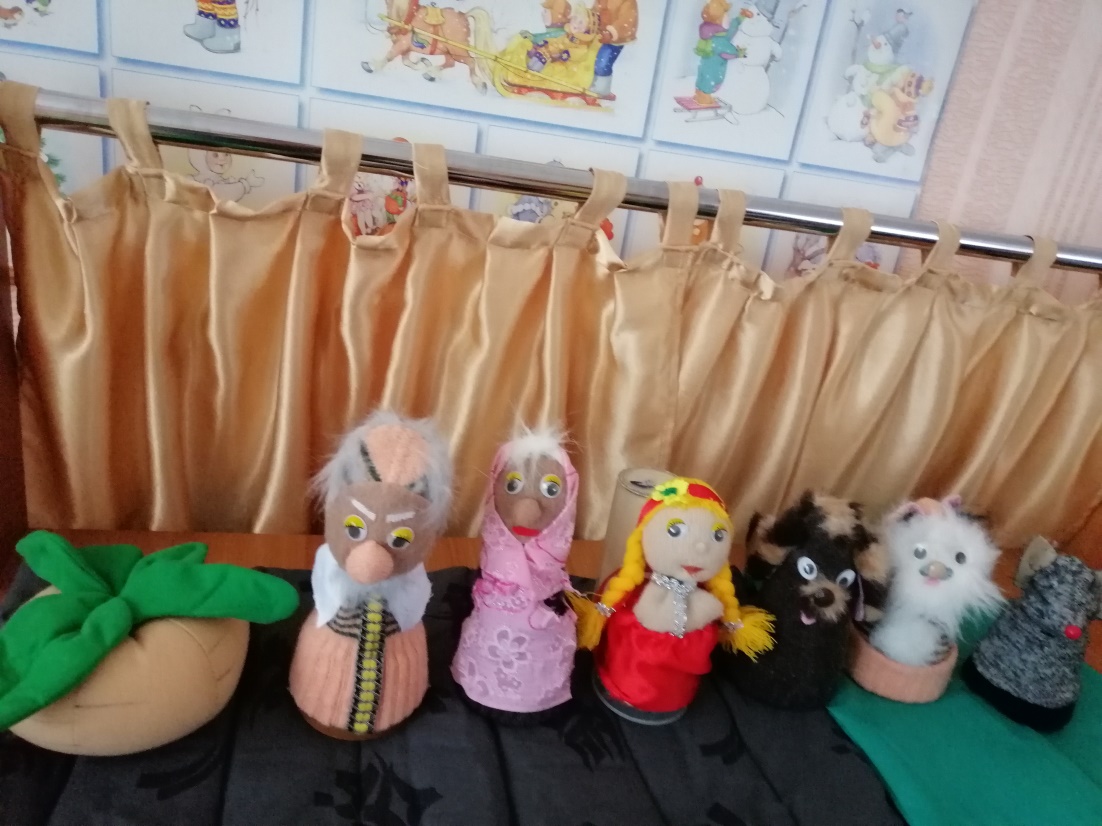 Театр «Рукави-чок»
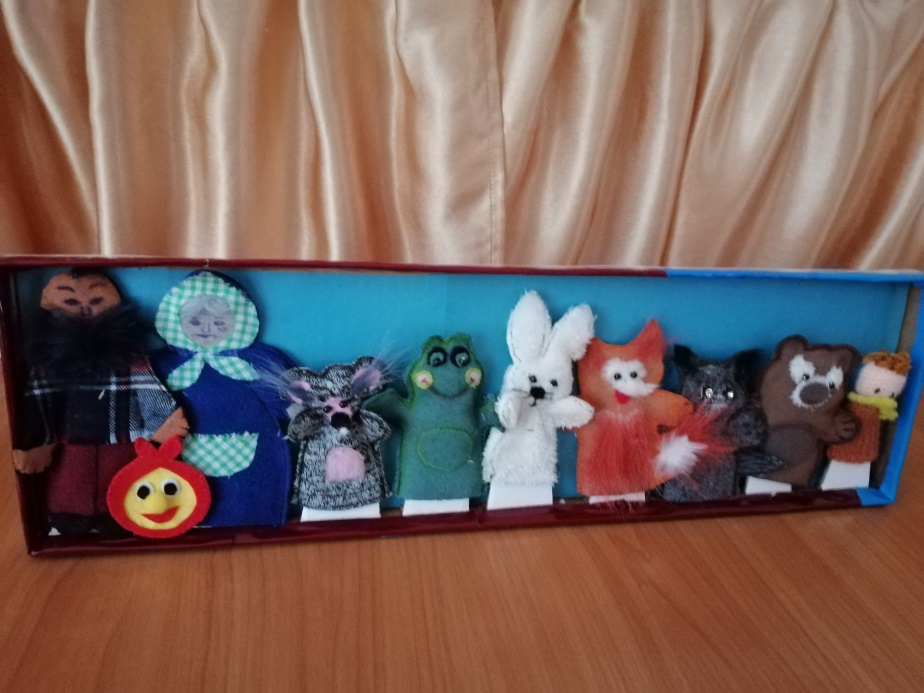 Театр «Сам собі режисер»
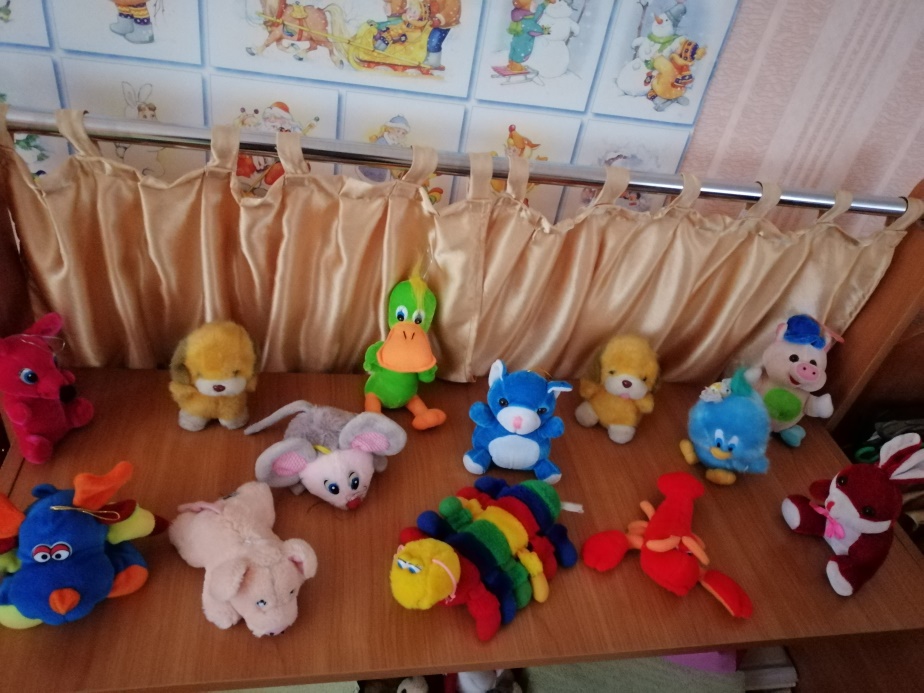 Театр «Пальчиковий»
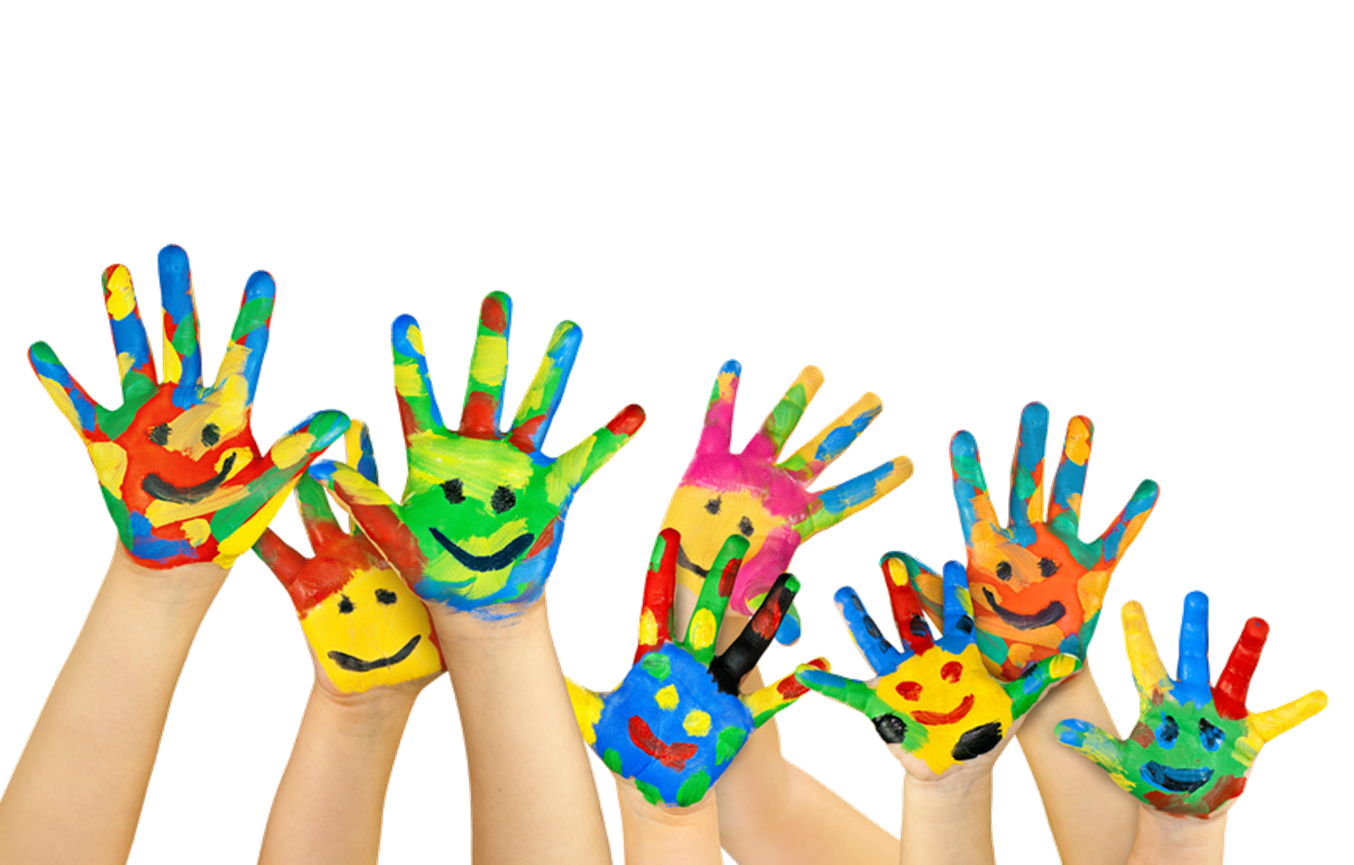 Театр «Бі-Ба-Бо»
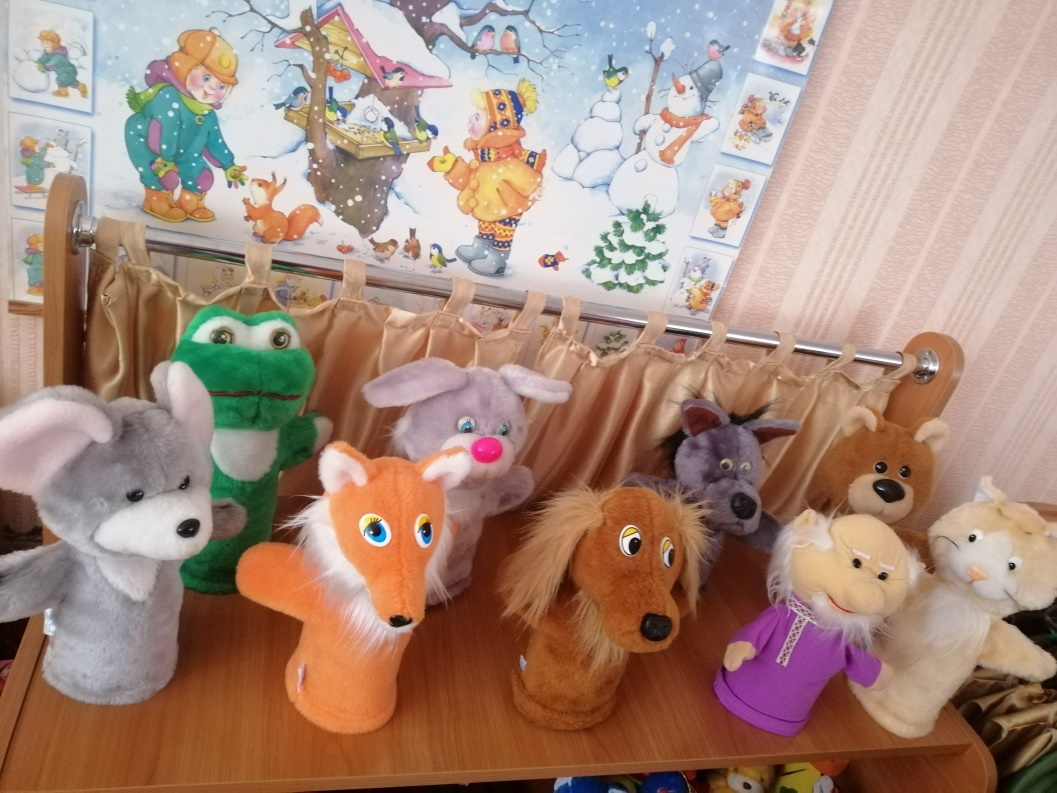 Осередок “Вбирання”
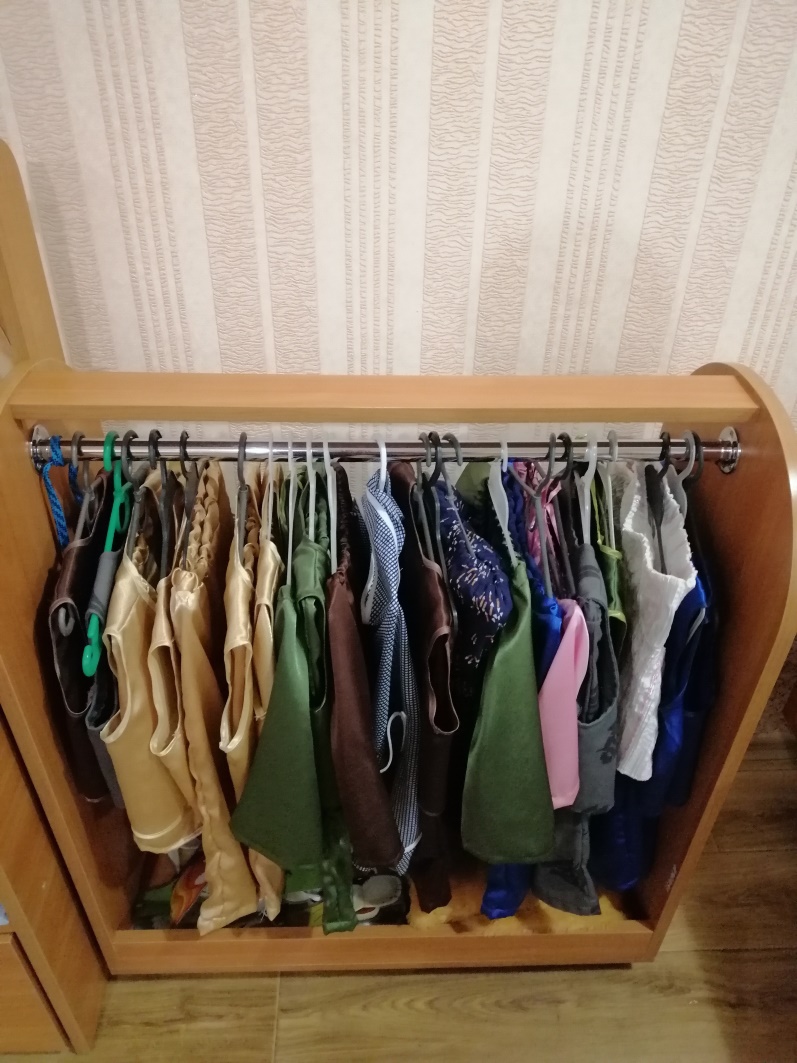 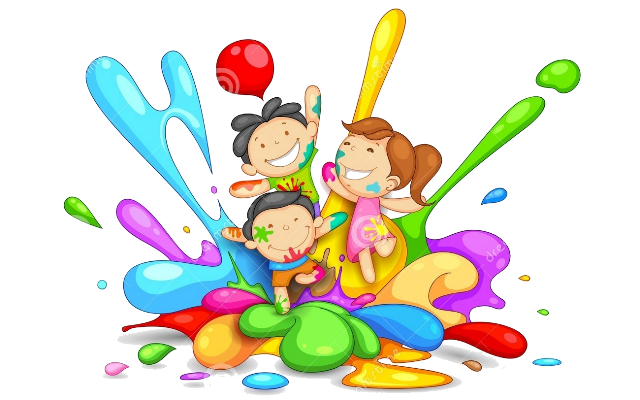 Казка “Ріпка”
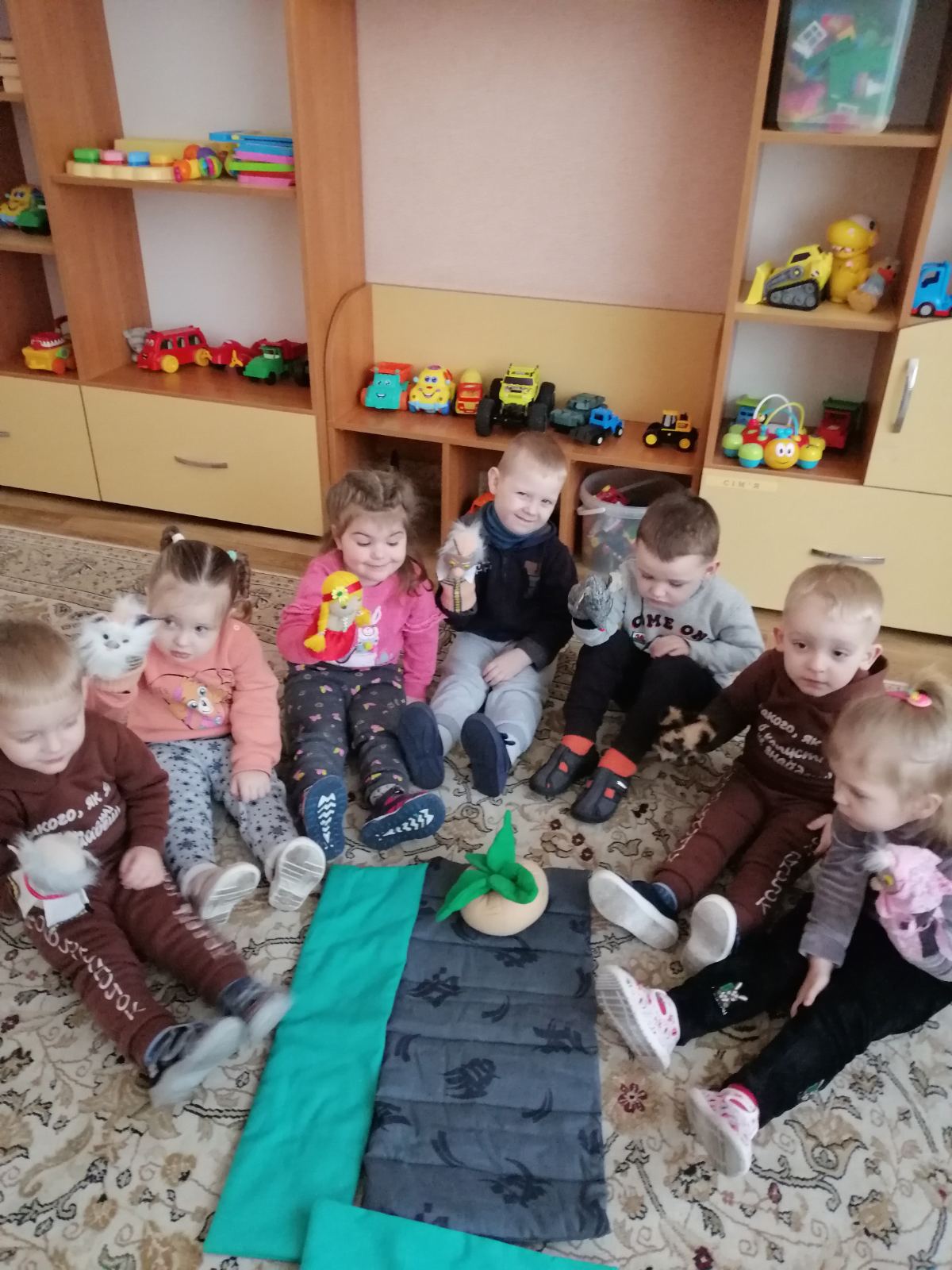 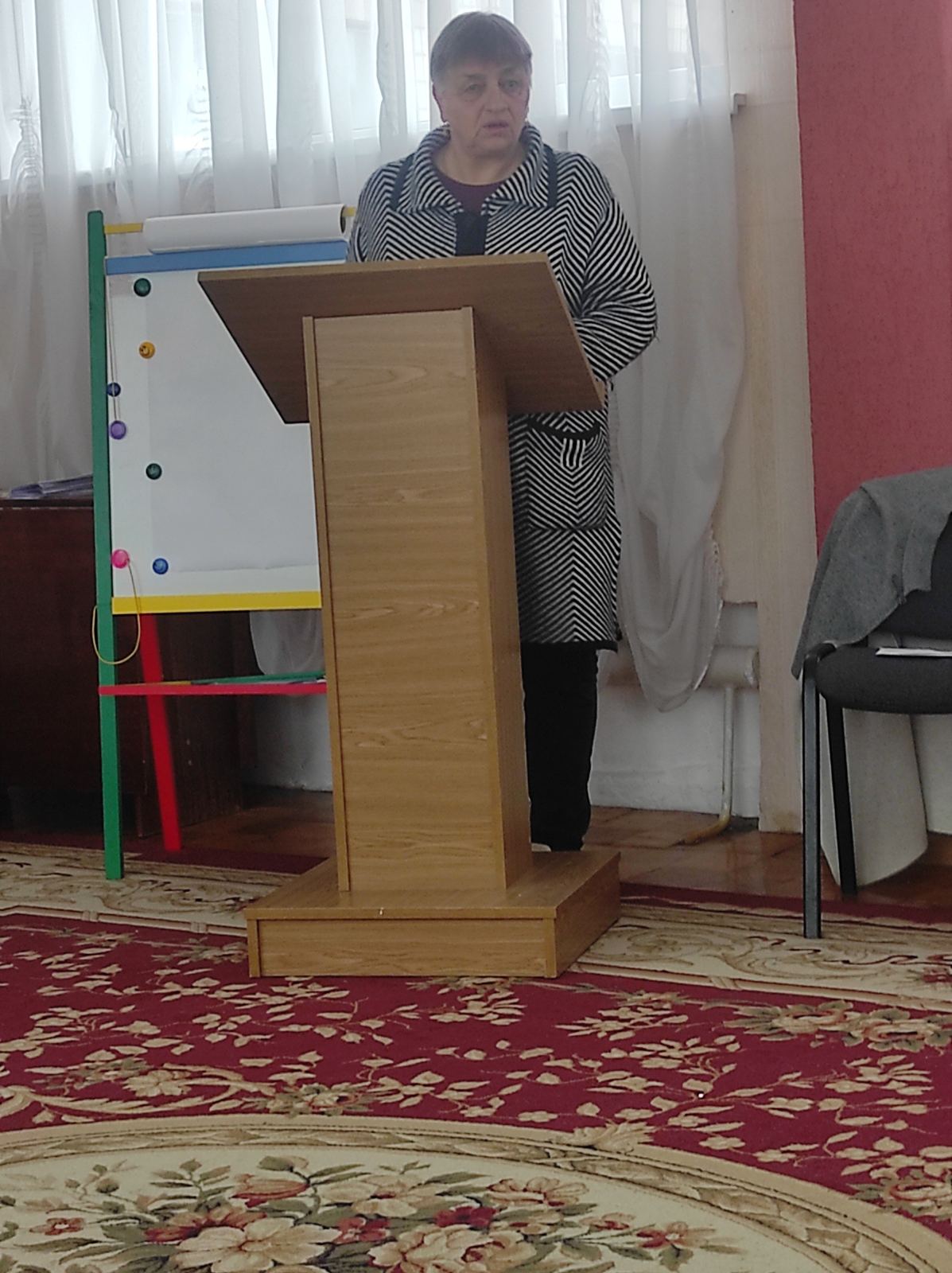 Участь у методичних, організаційно-педагогічної формах роботи

Педагогічна рада.
“Безпека життєдіяльності дітей дошкільного віку”
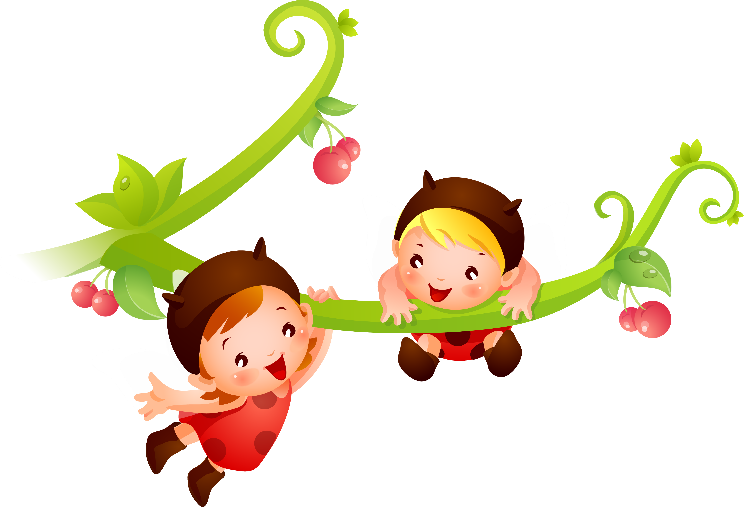 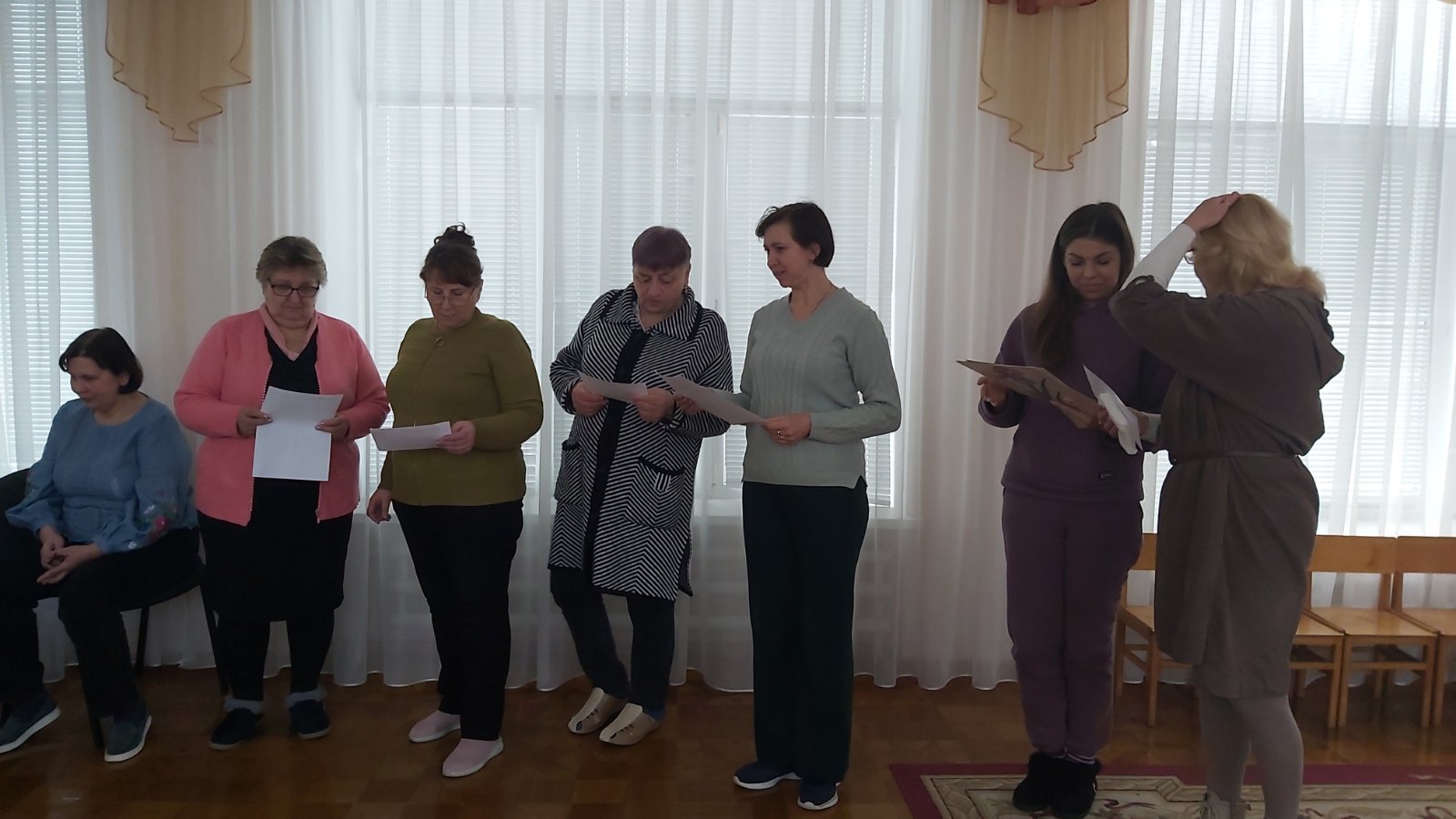 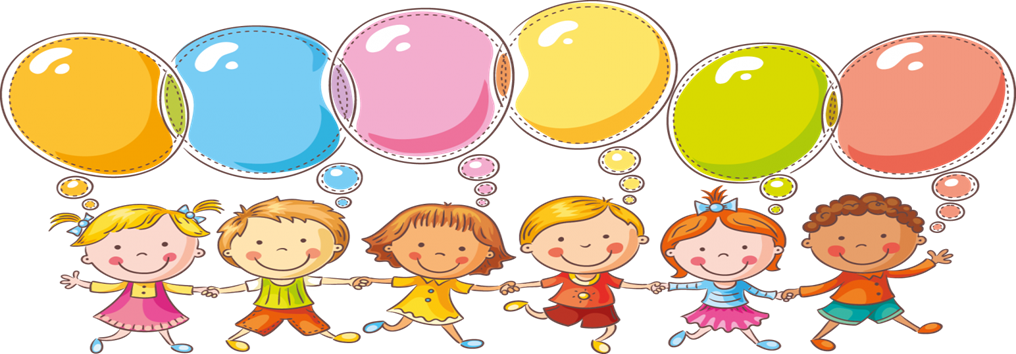 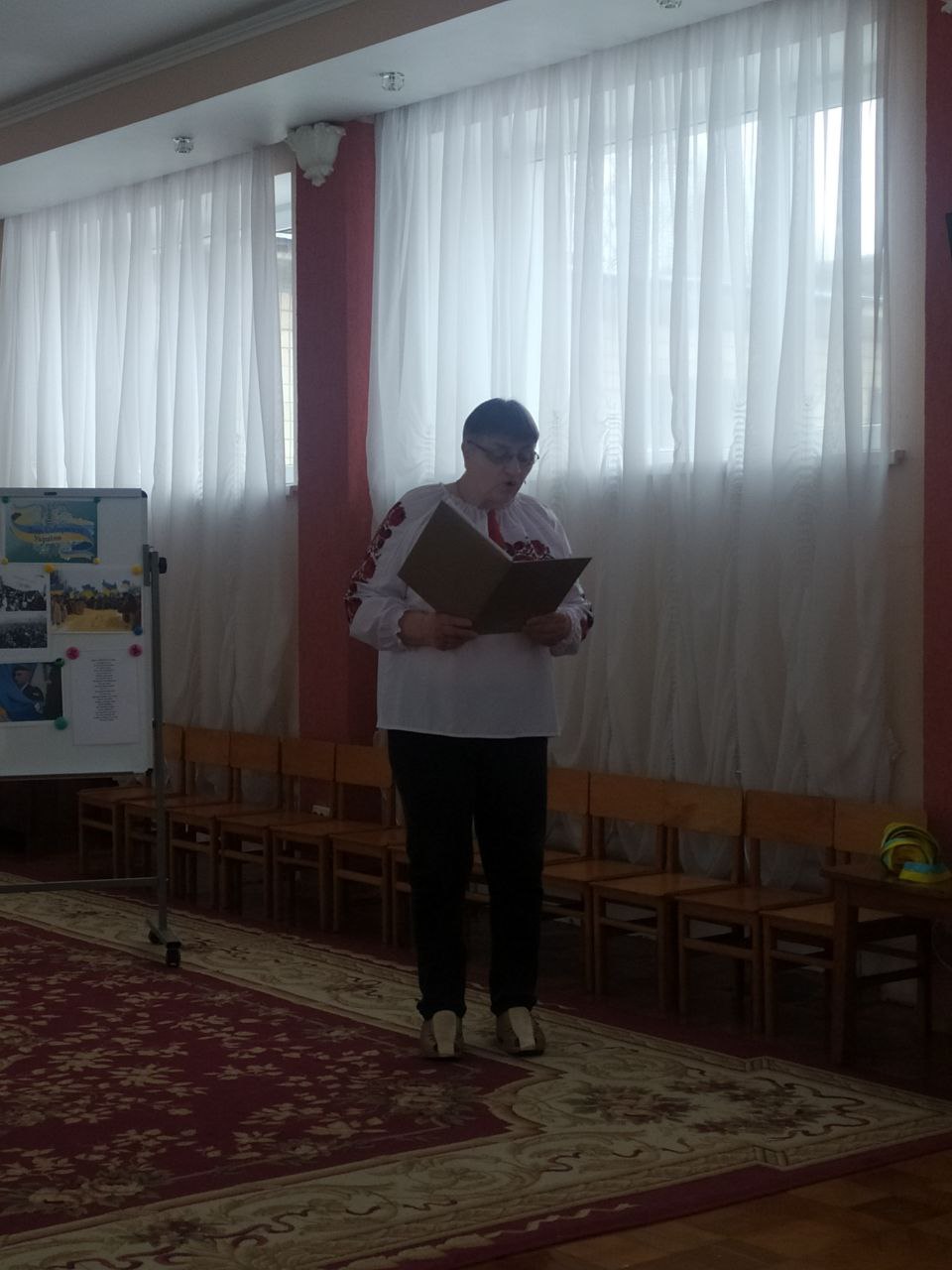 День Єдності 
та 
Свободи
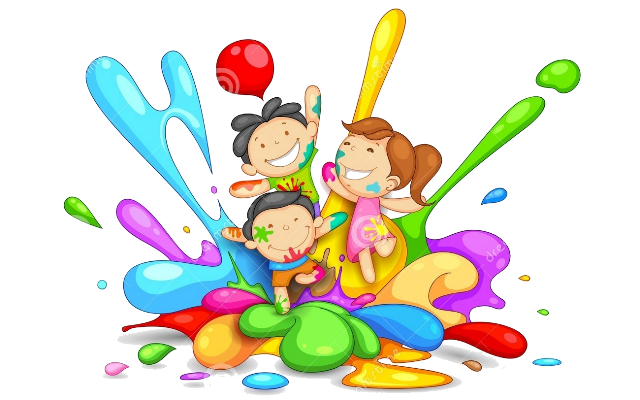 Освітня діяльність з здобувачами освіти
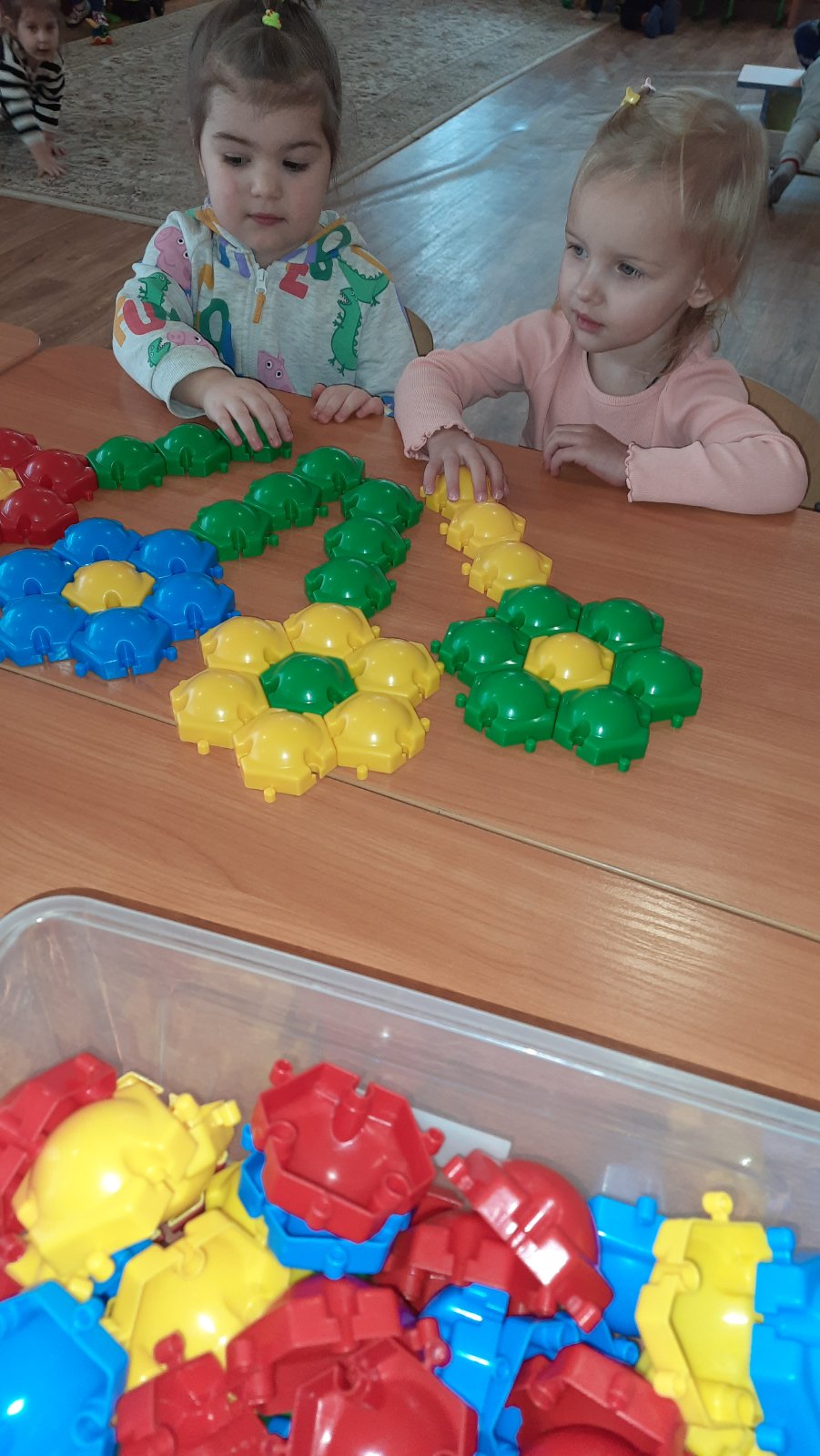 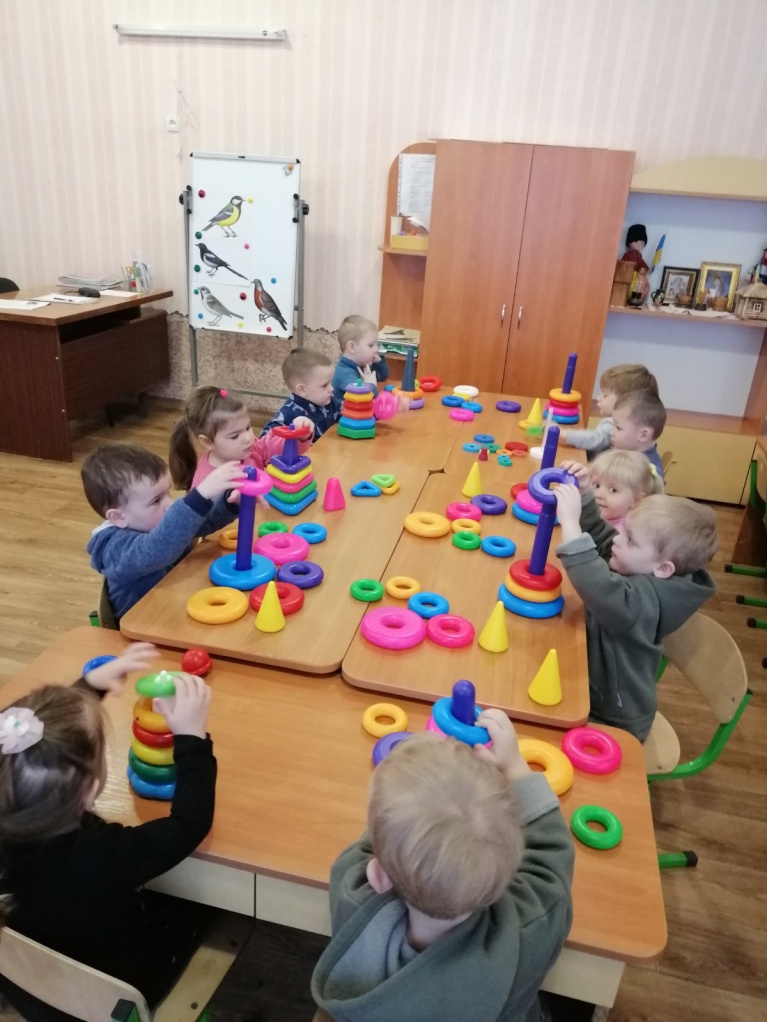 Килимок для Ведмедика
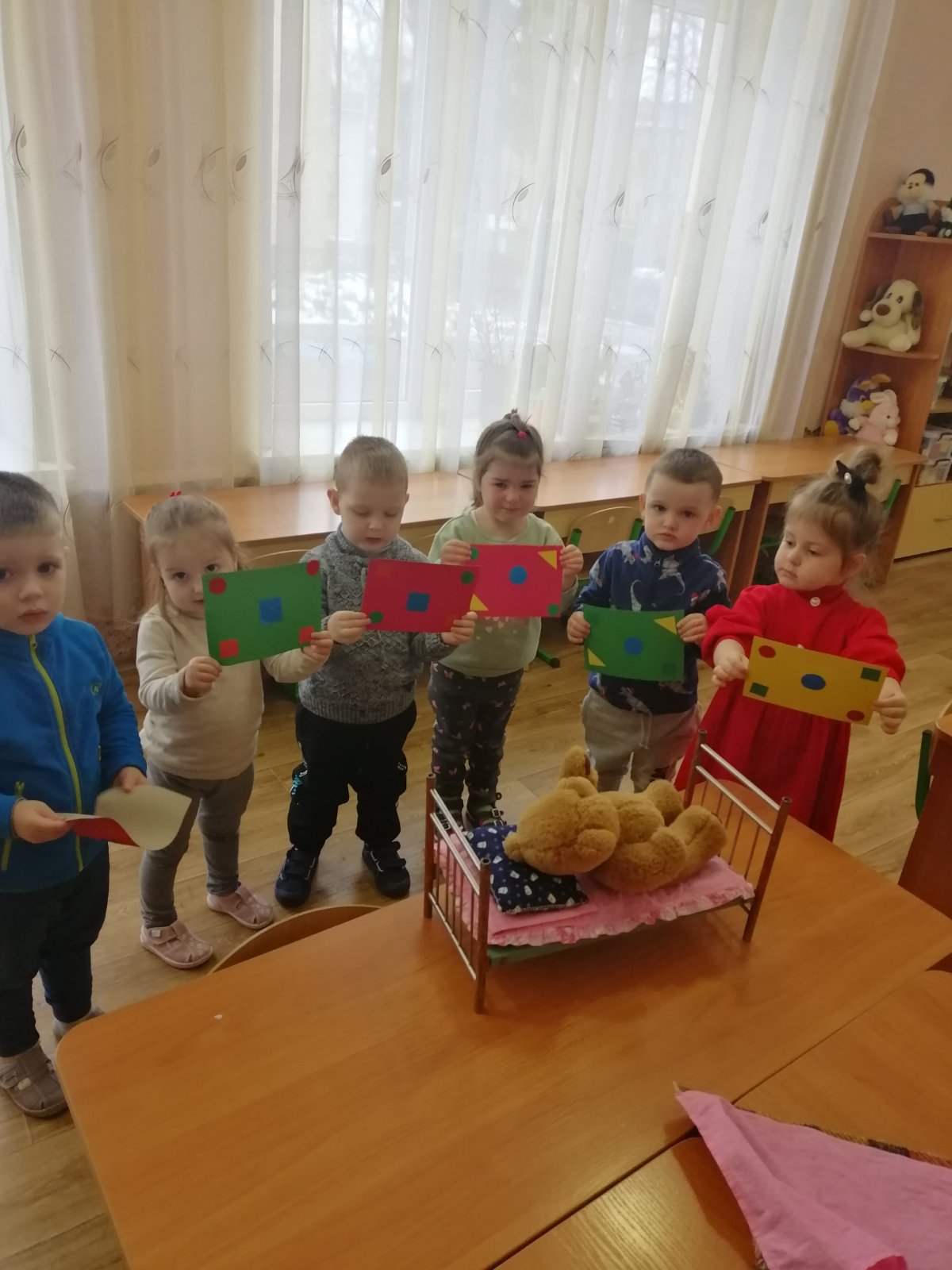 Ігрова діяльність малюків
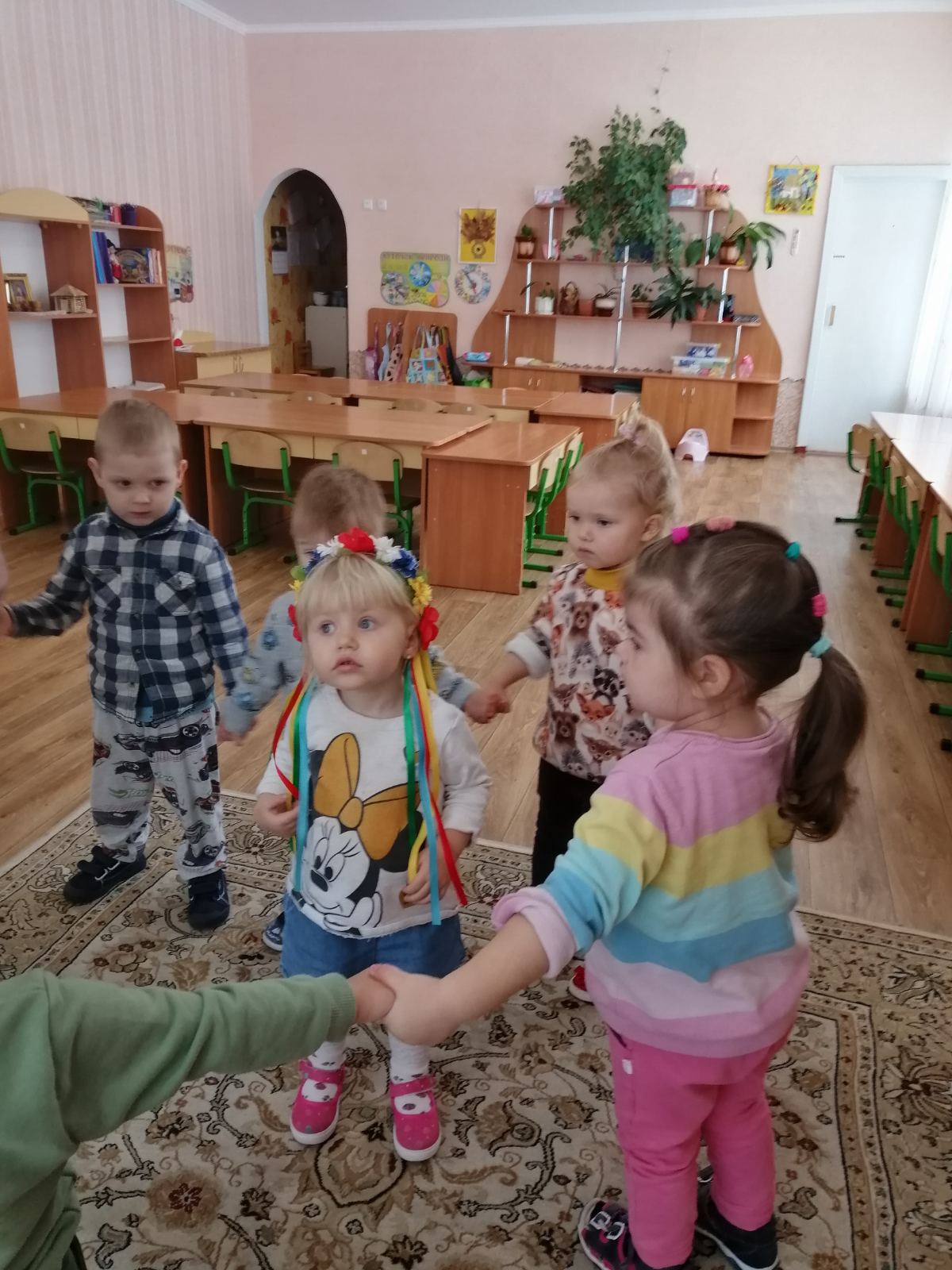 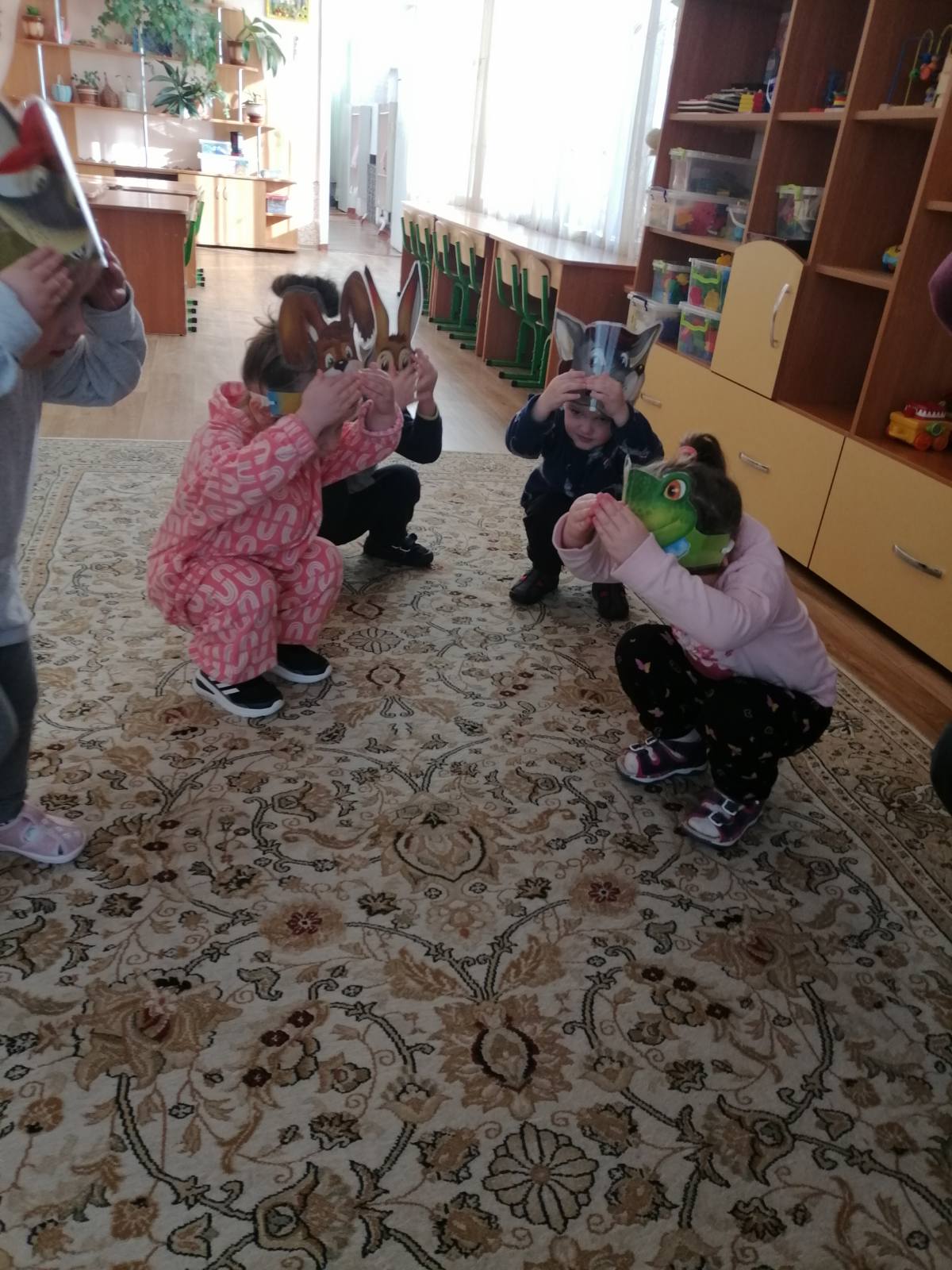 Прогулянка
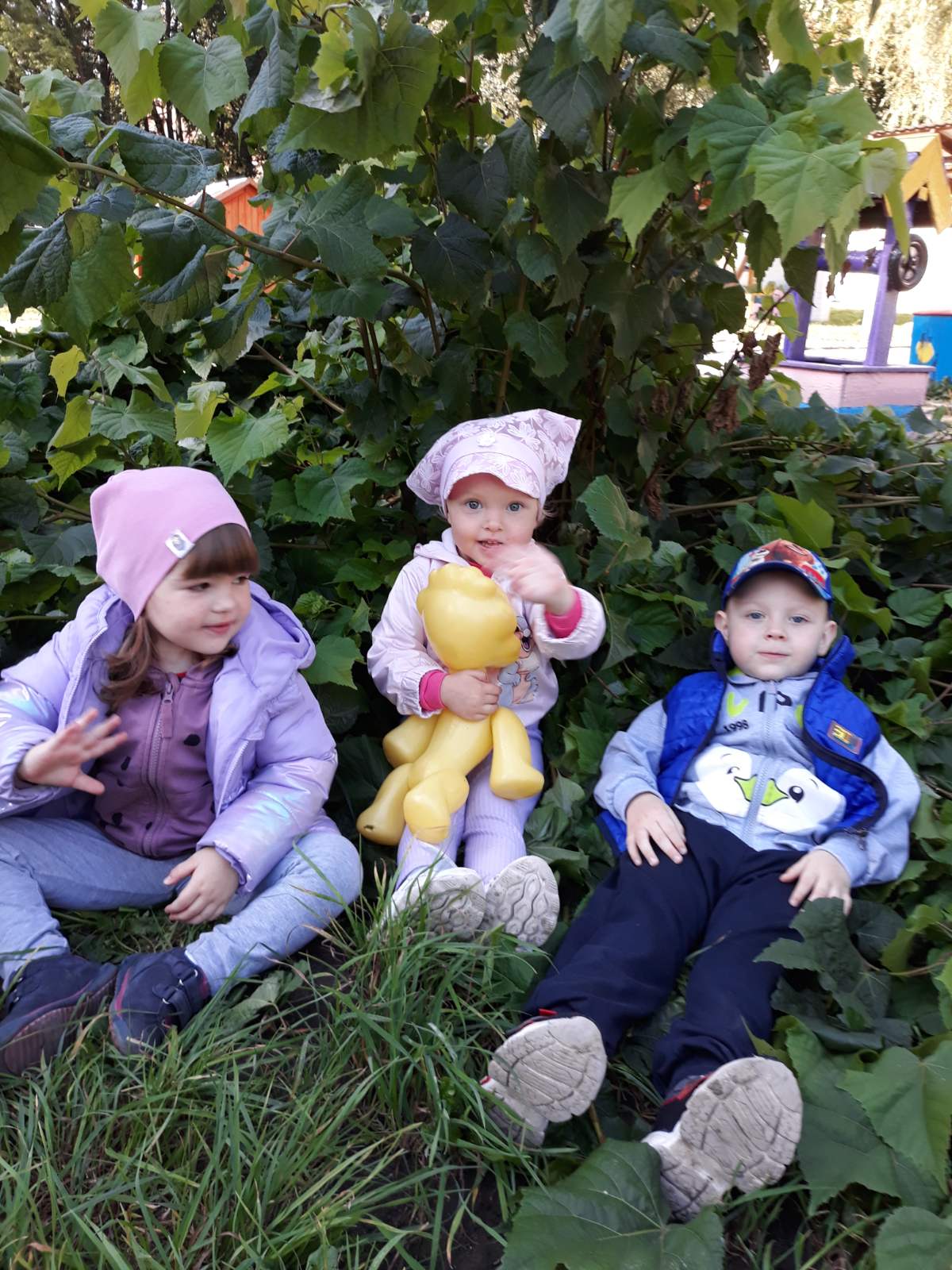 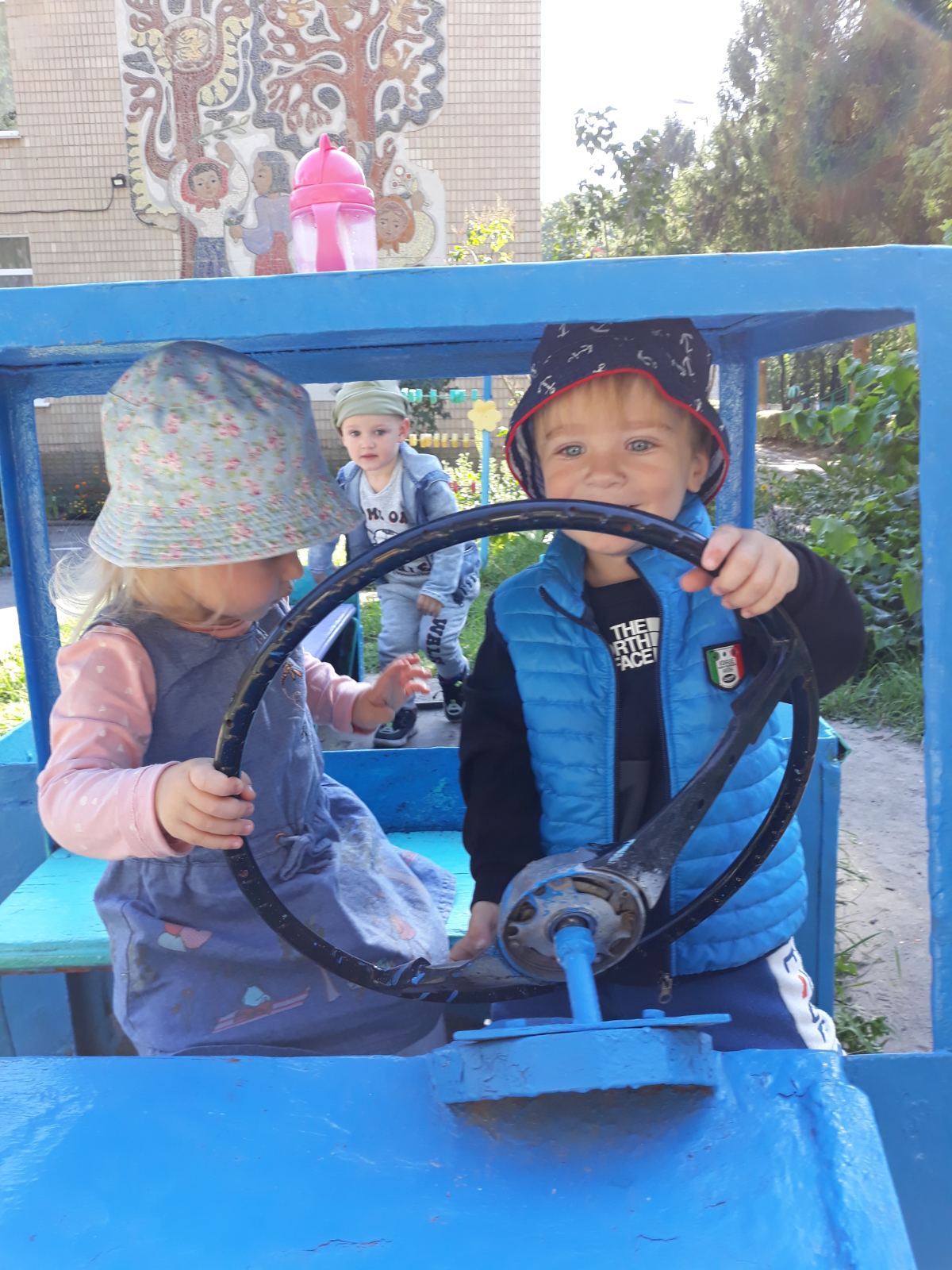 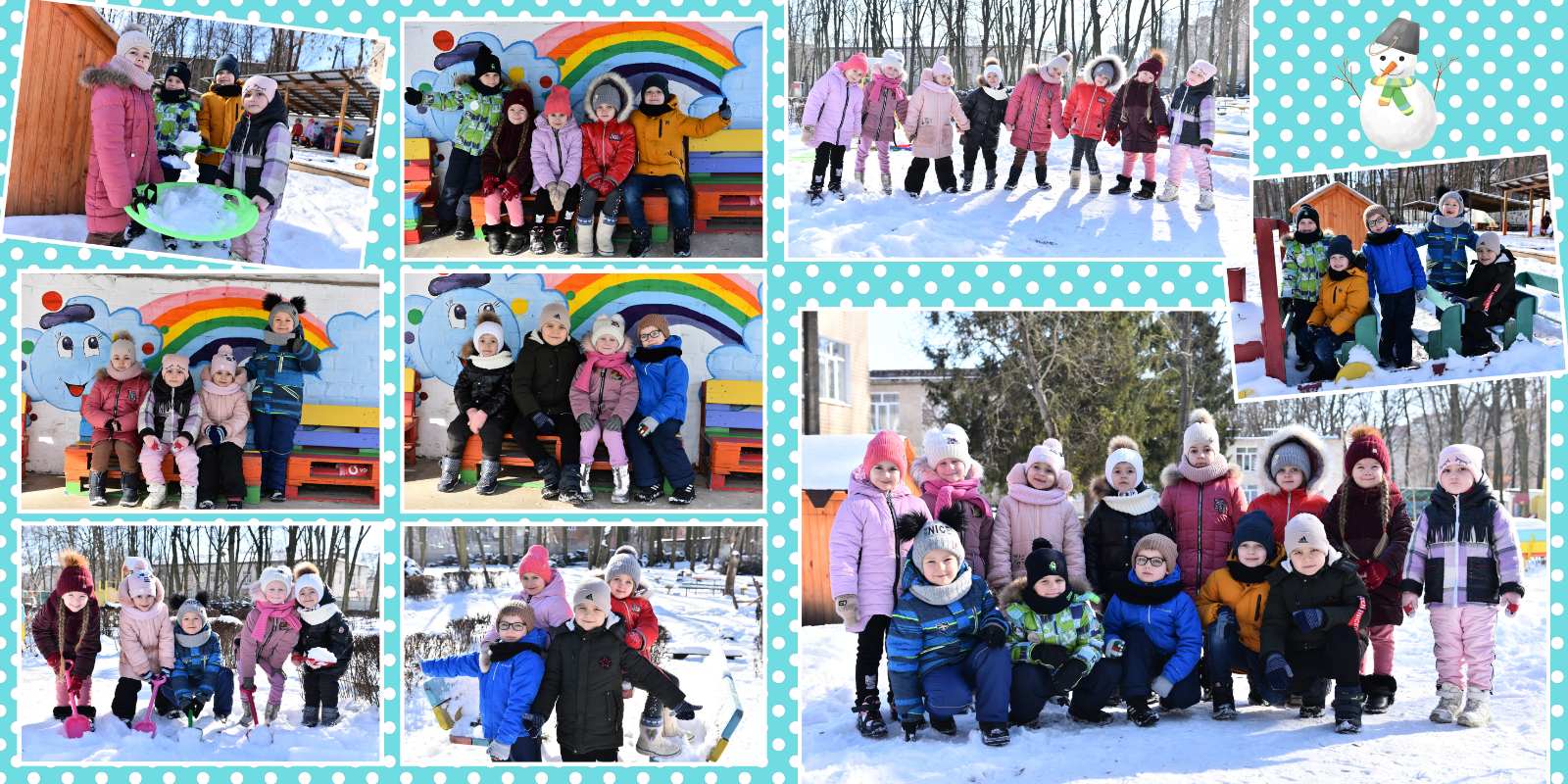 Художньо-продуктивна діяльність
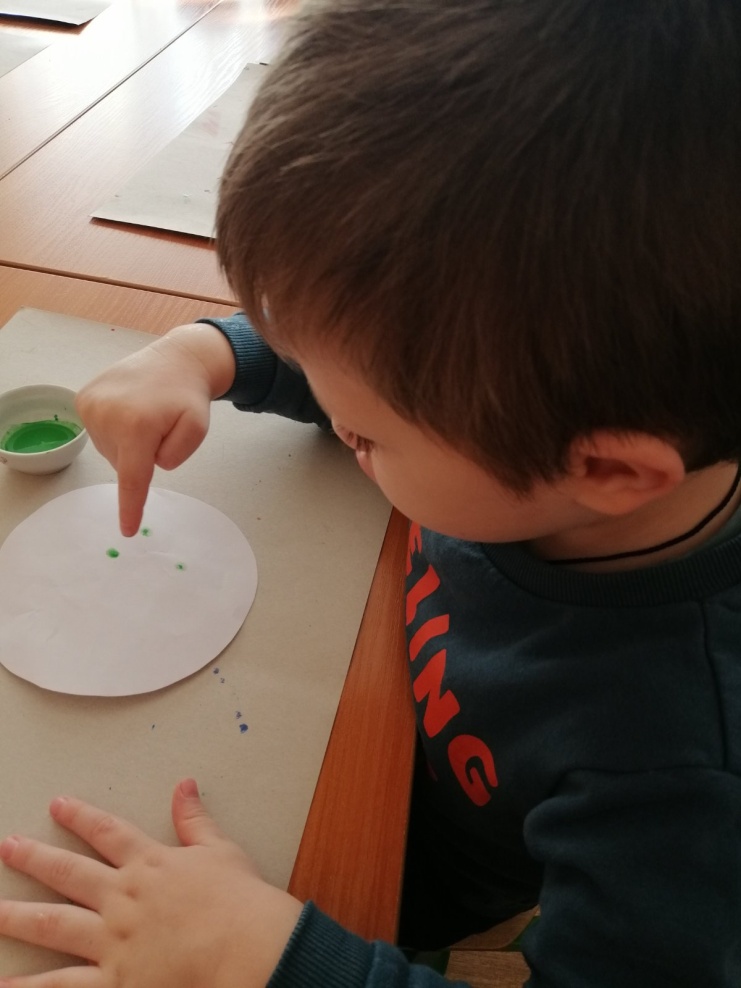 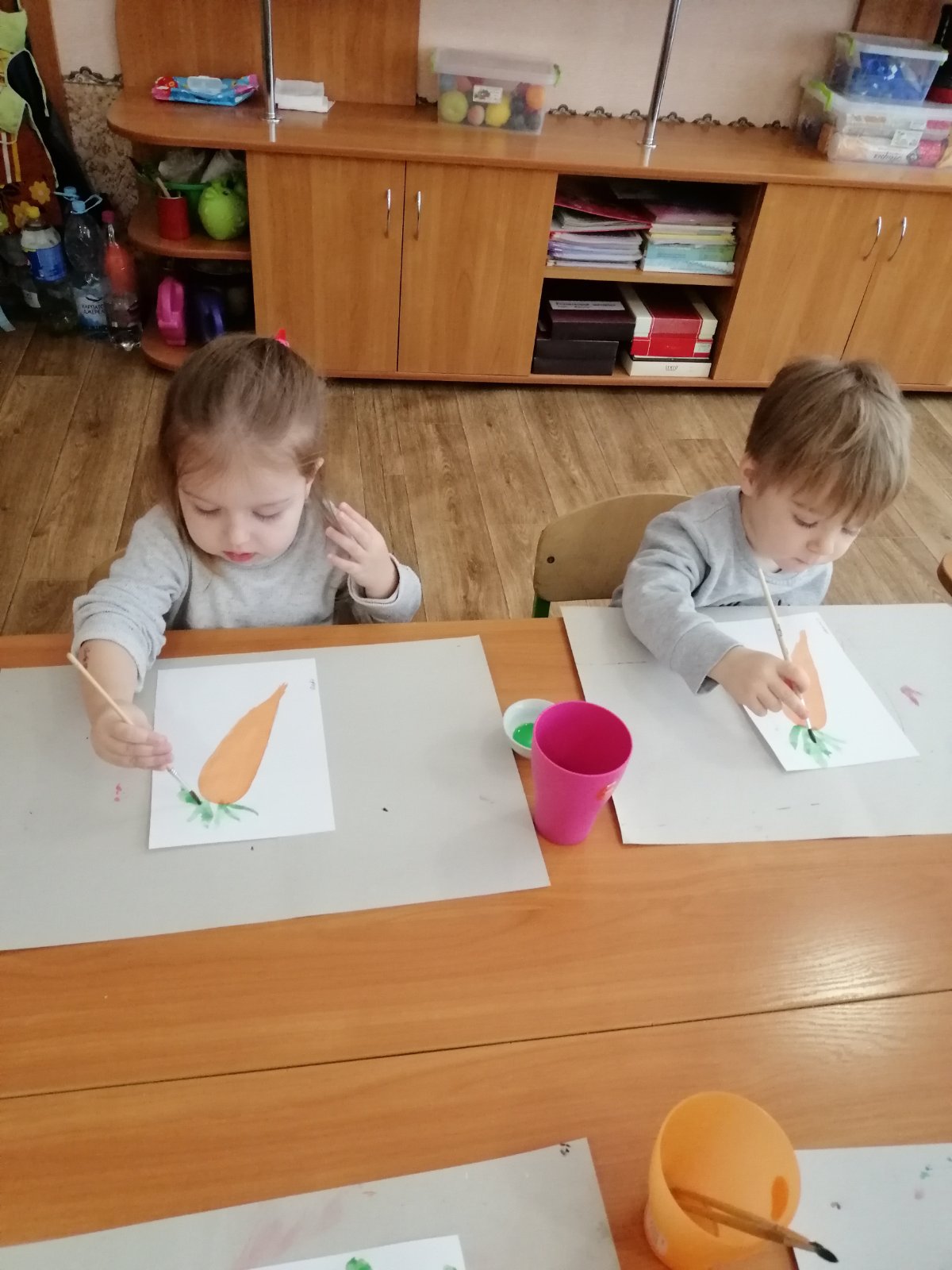 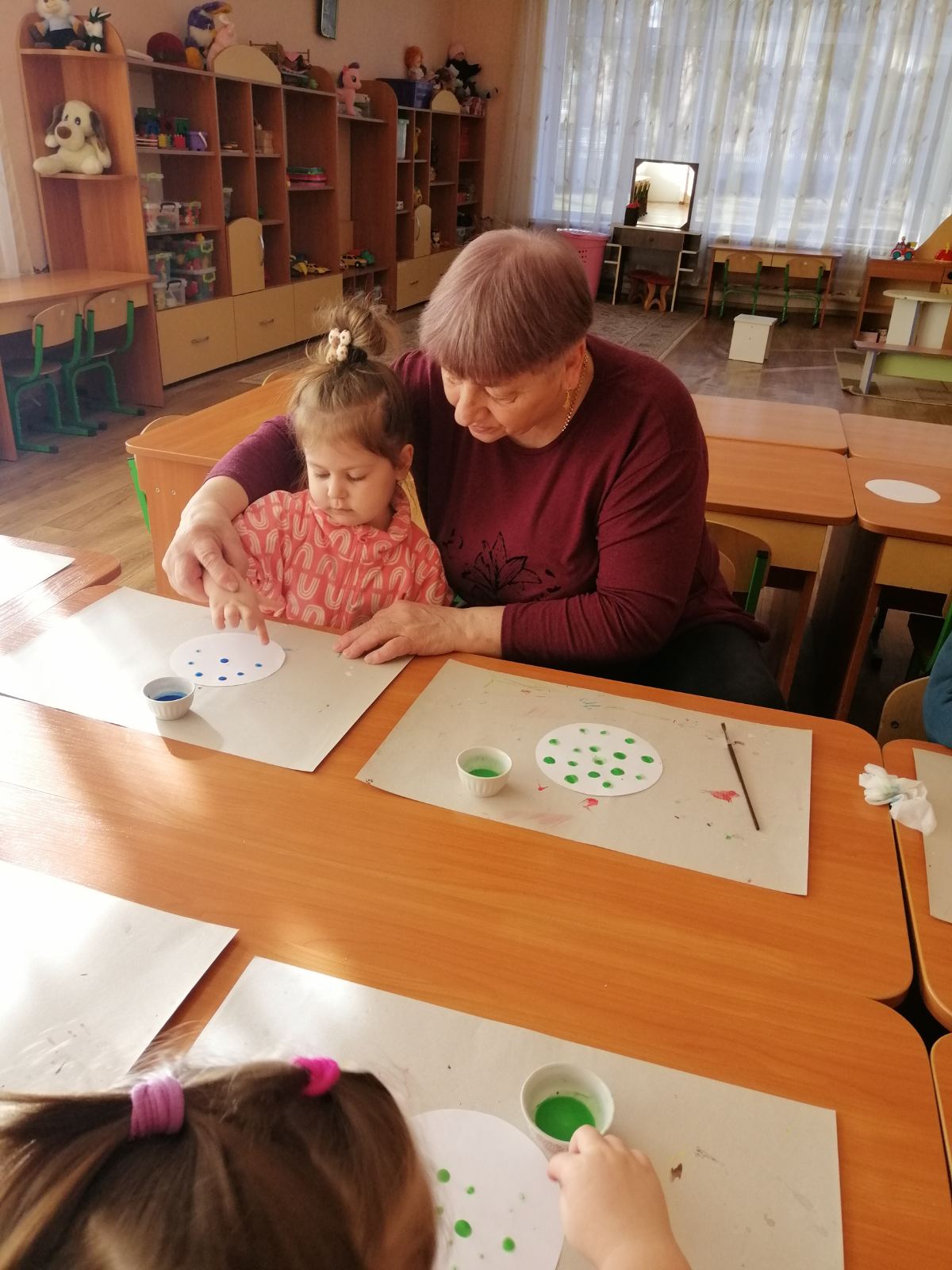 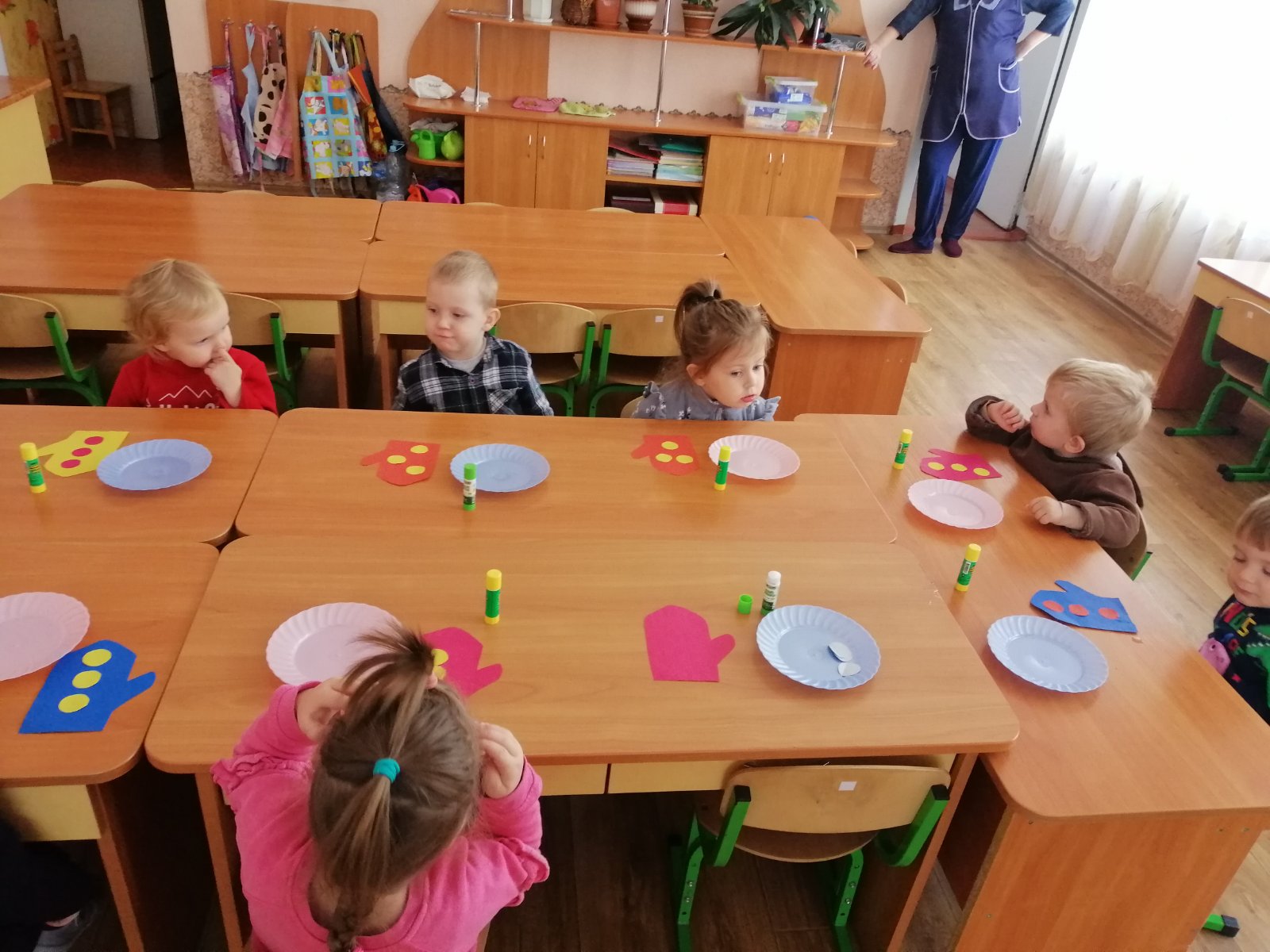 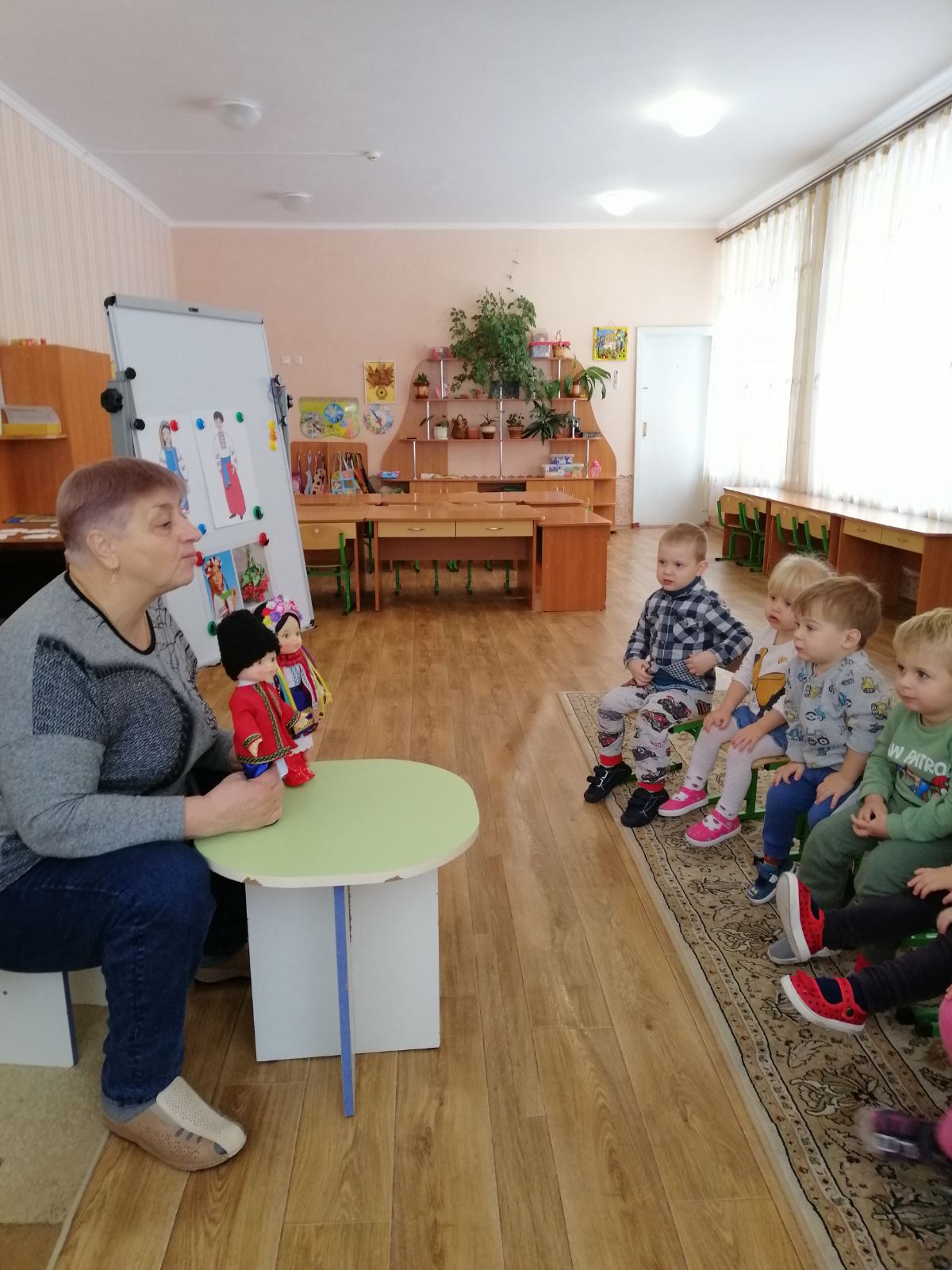 День БУЛЬБАШКИ
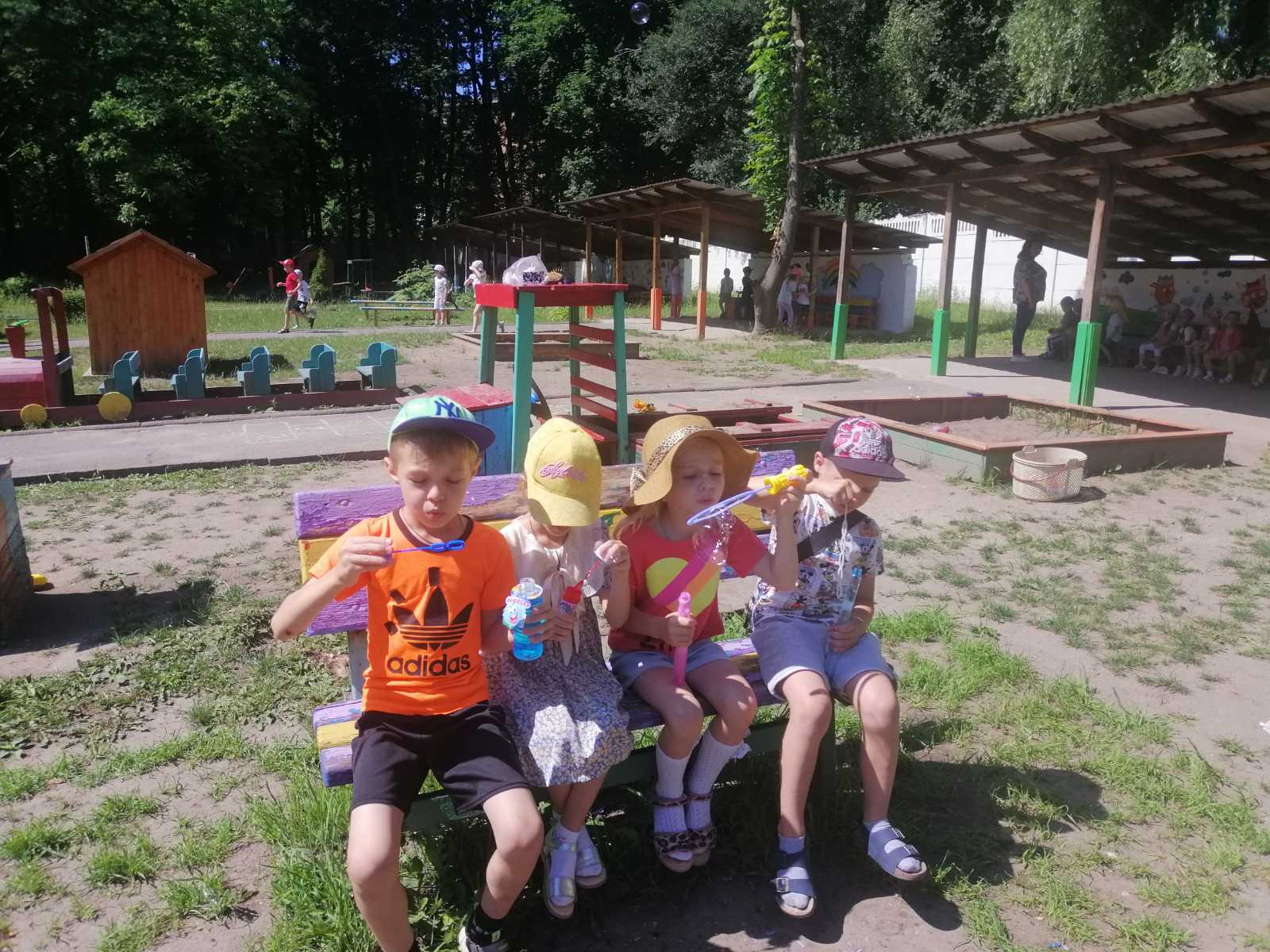 Щаслива ЛАПА
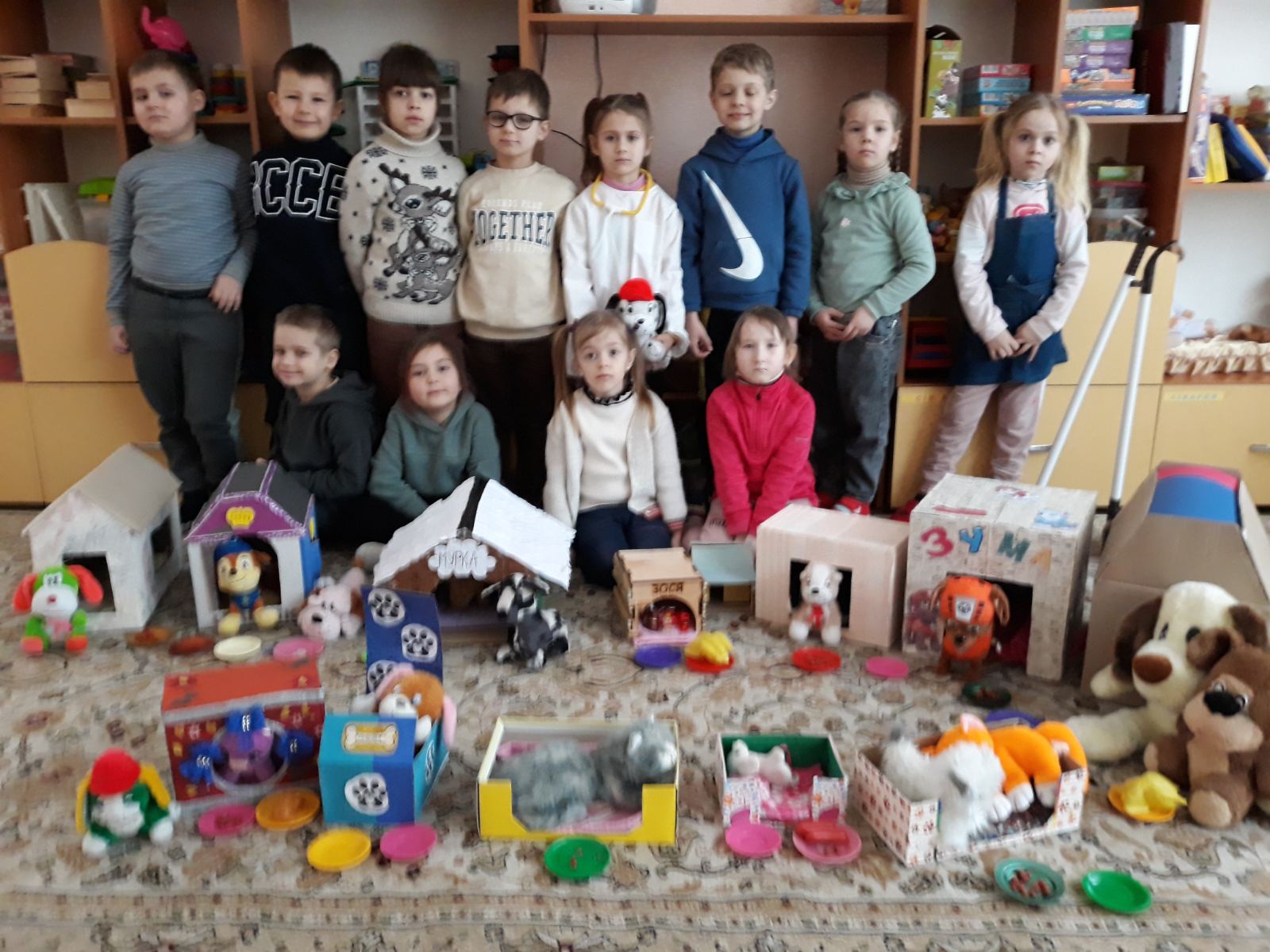 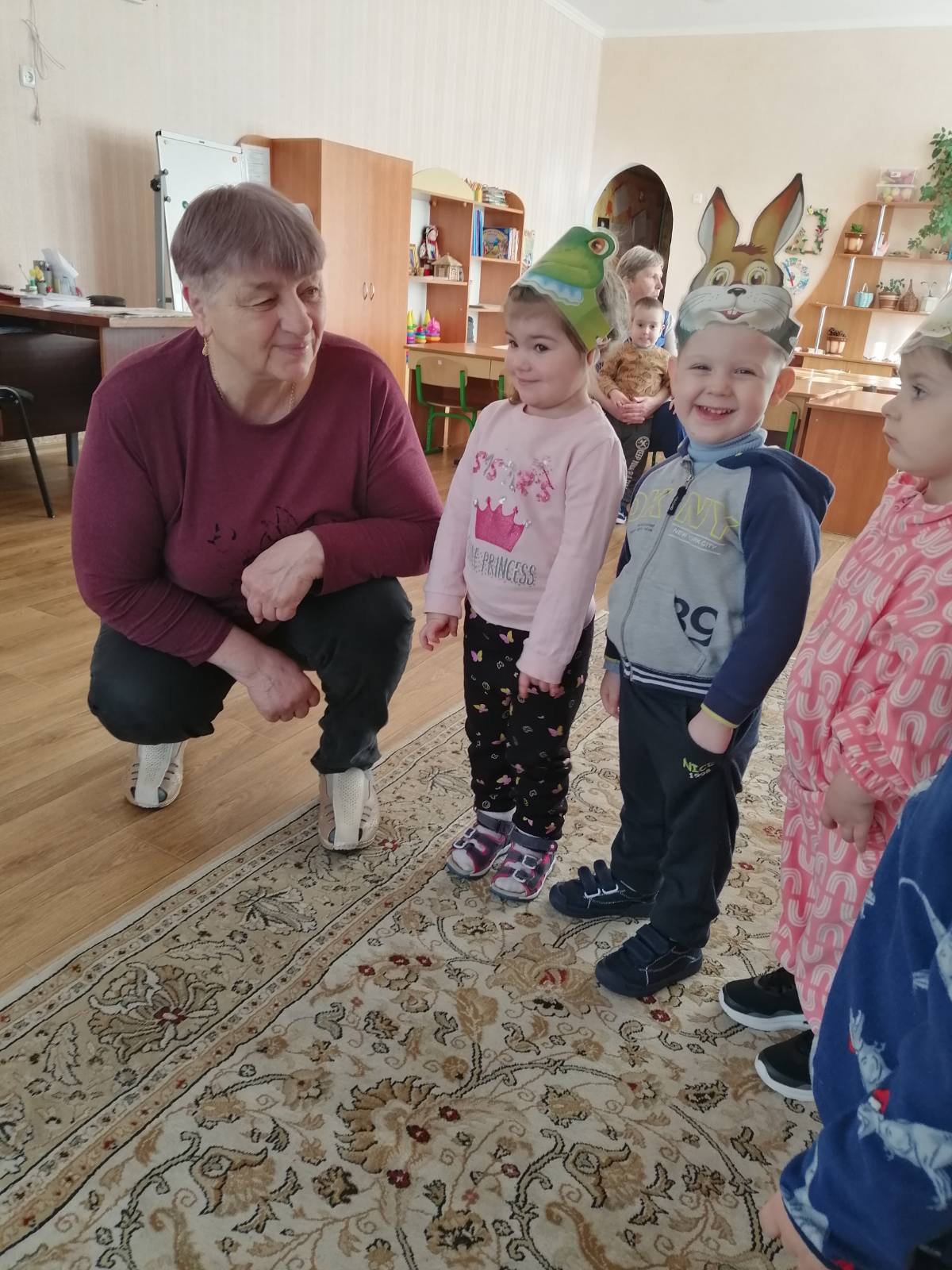 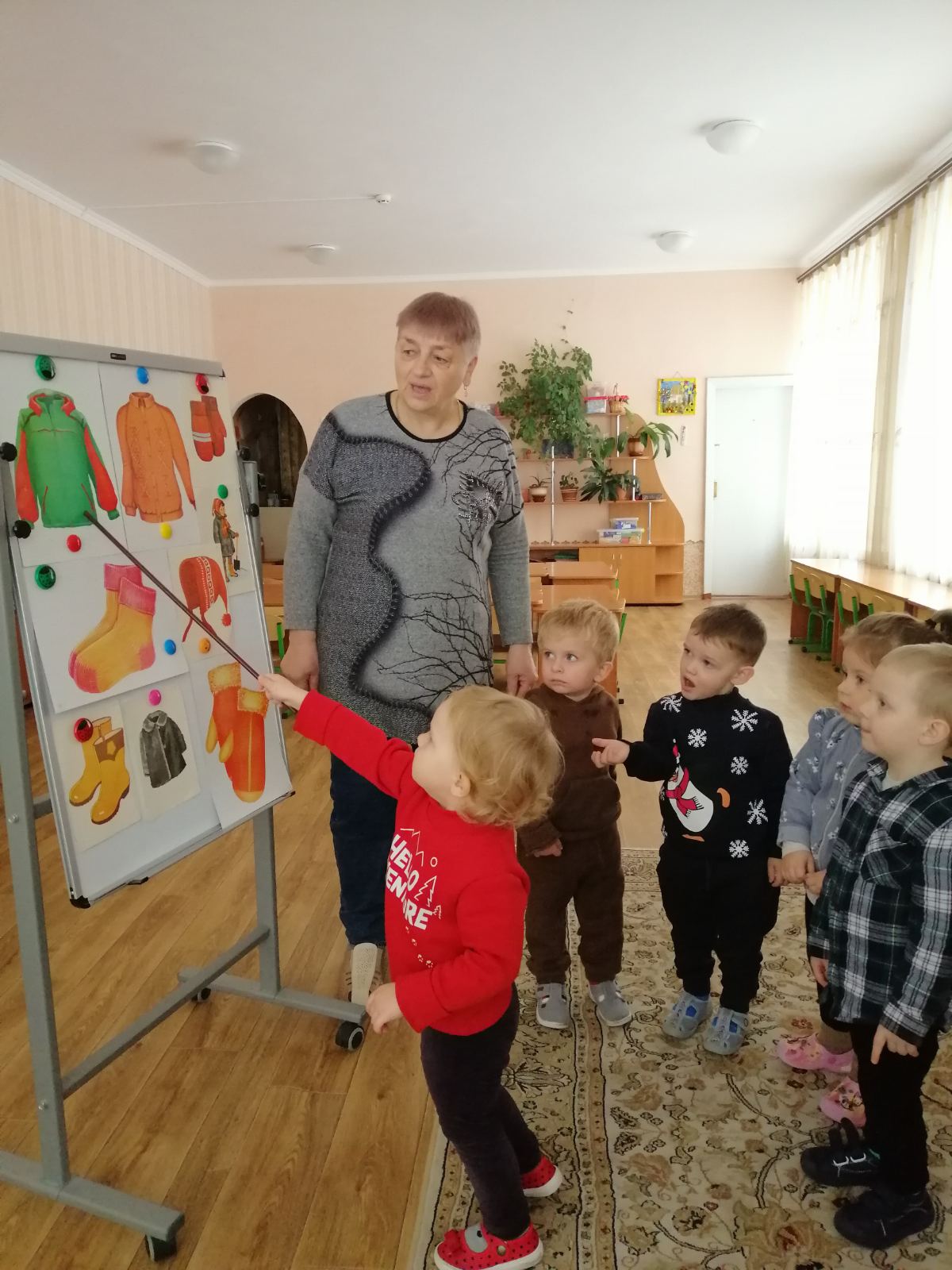 День ДОБРОТИ
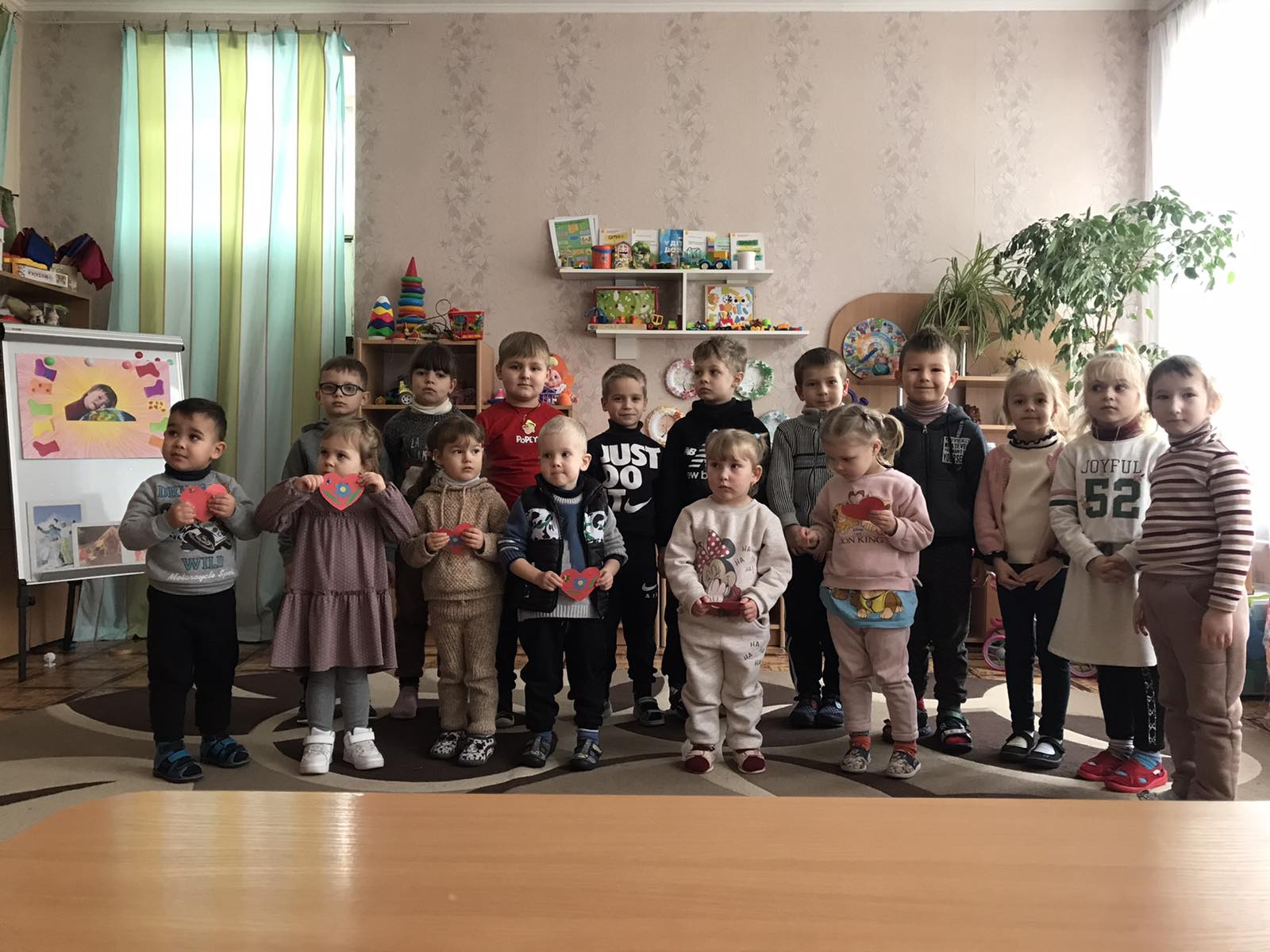 Люблять діти чистоту
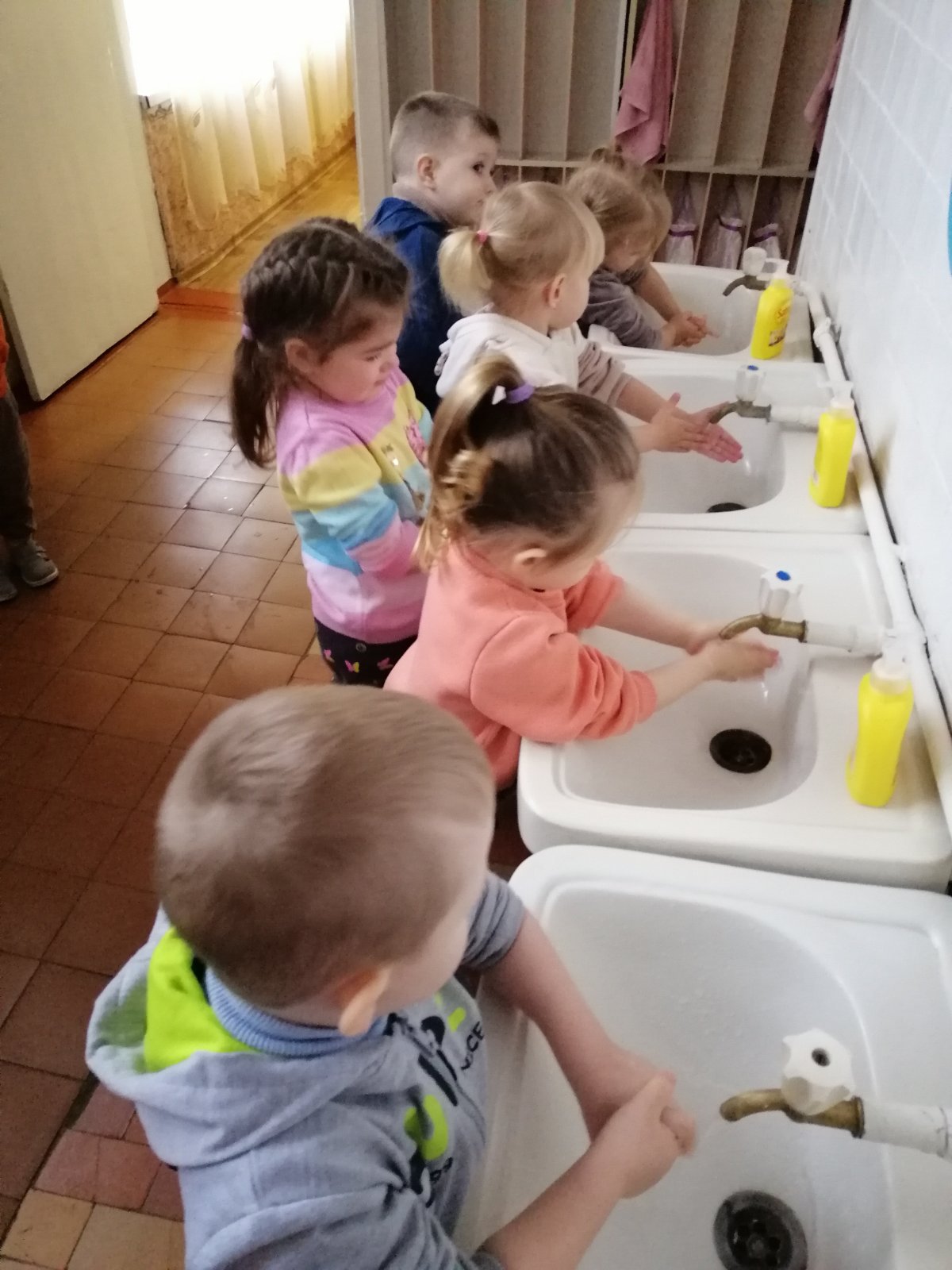 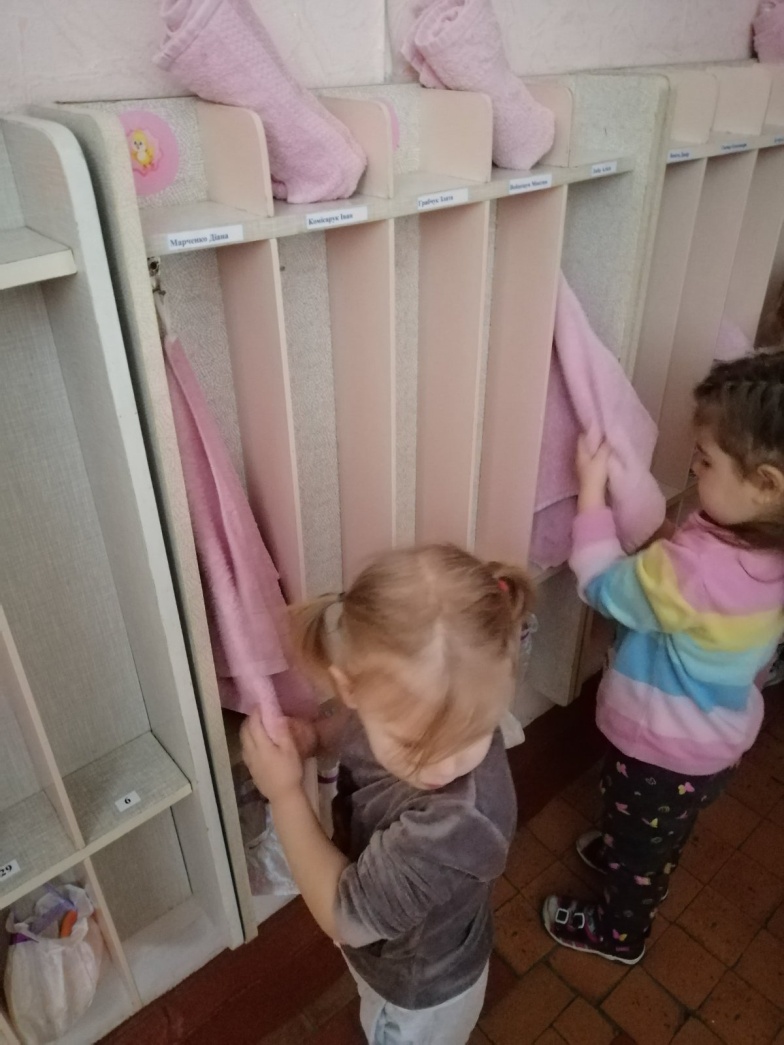 Співпраця з батьками
Разом із мамою
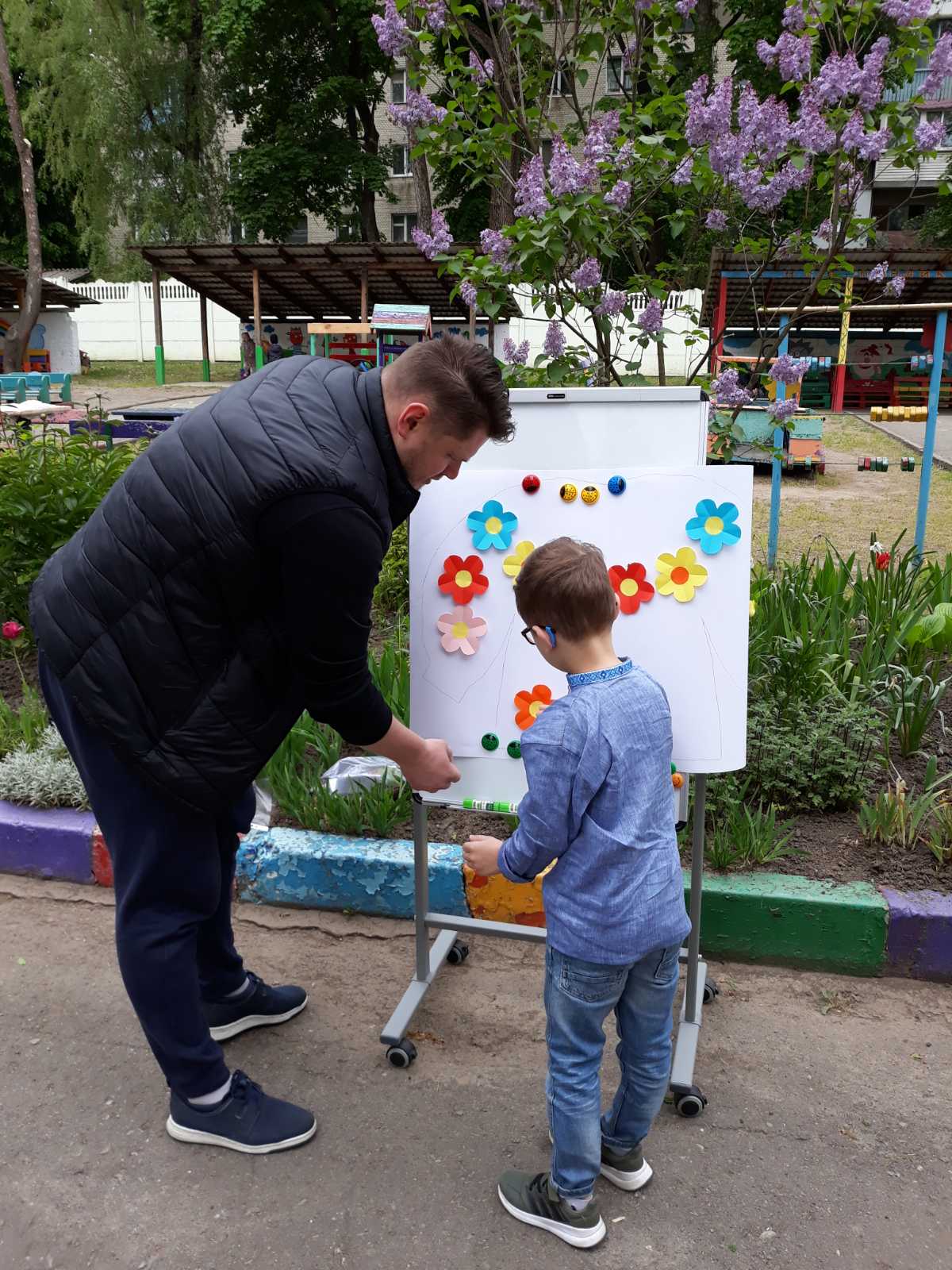 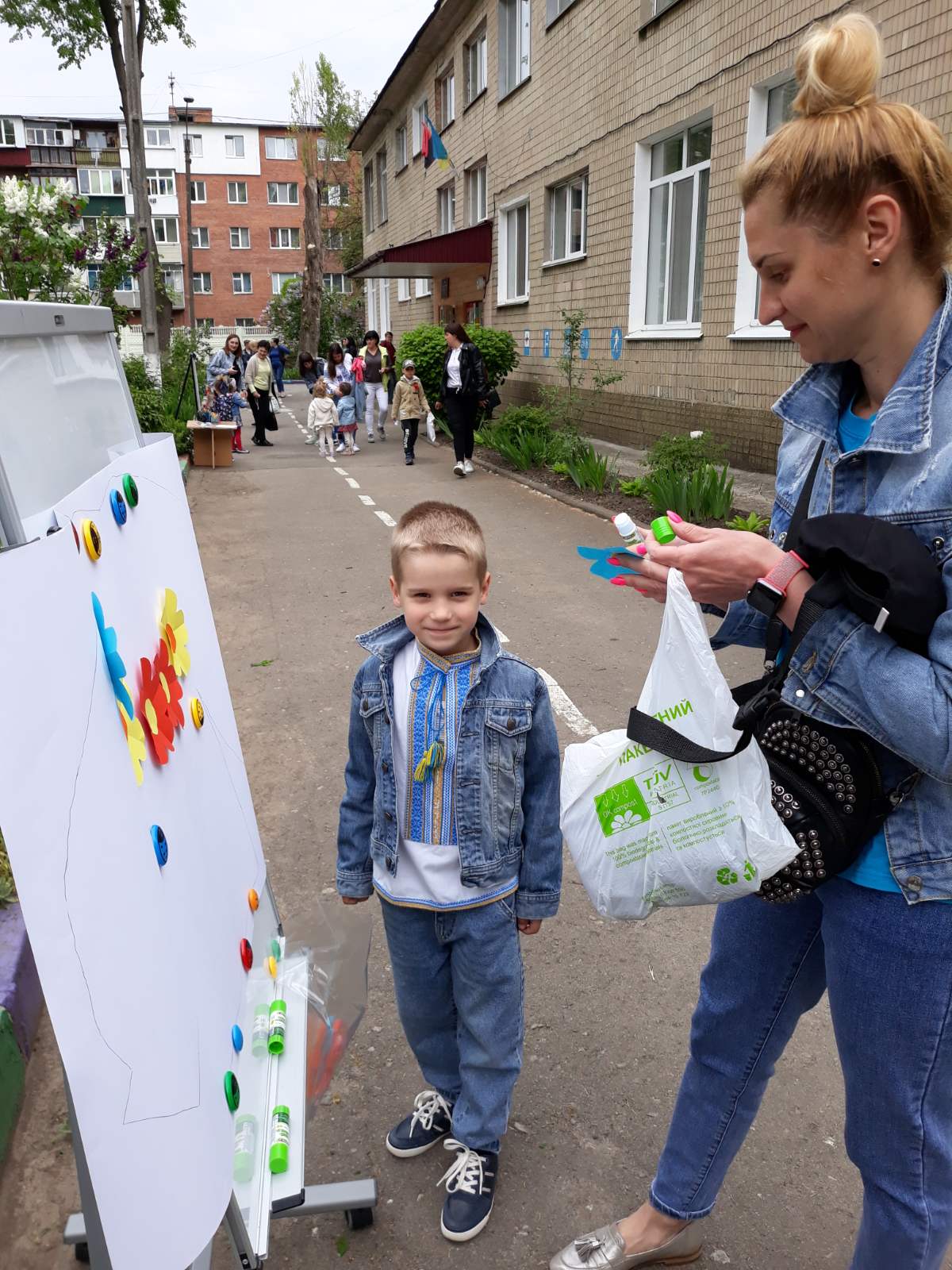 Разом із татом
Разом з бабусею
Разом дружня ми сім’я
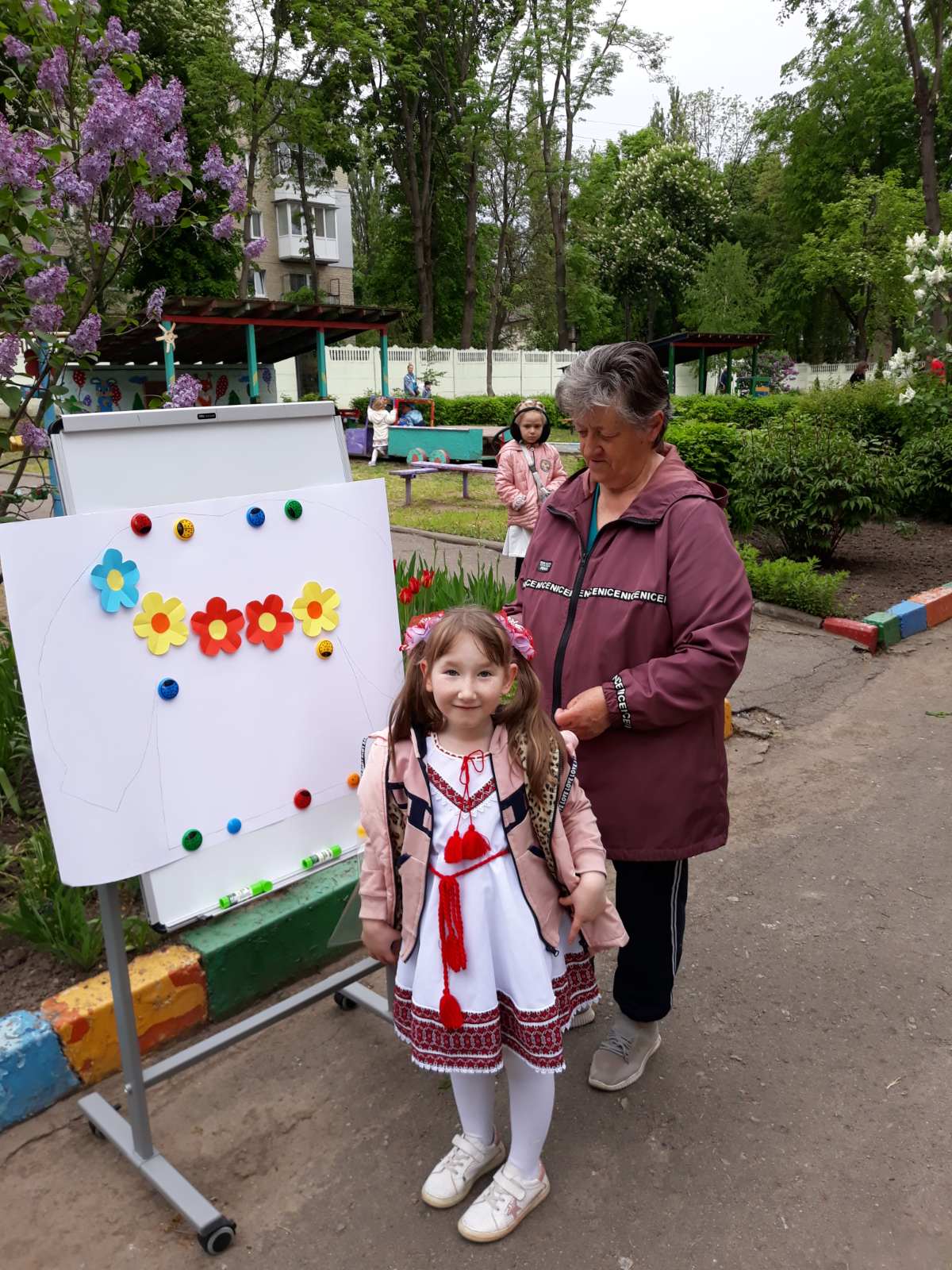 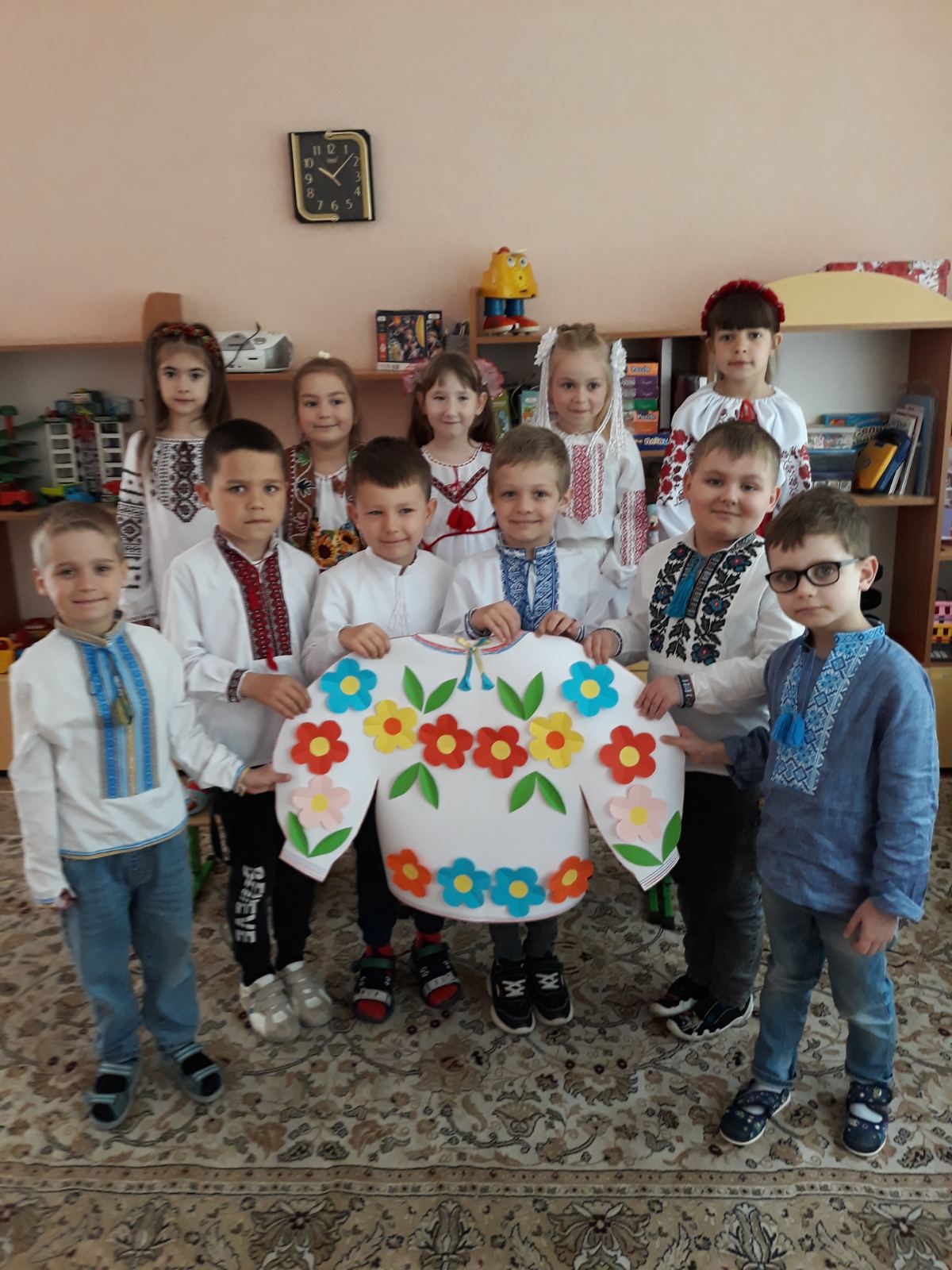 Освітній простір нашої групи
Сюжетно-рольова гра «Перукарня»
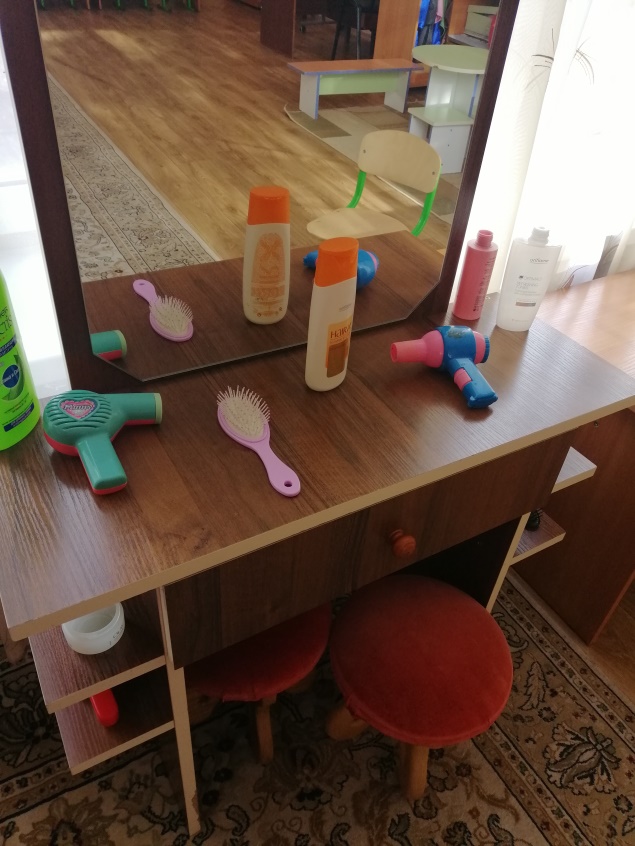 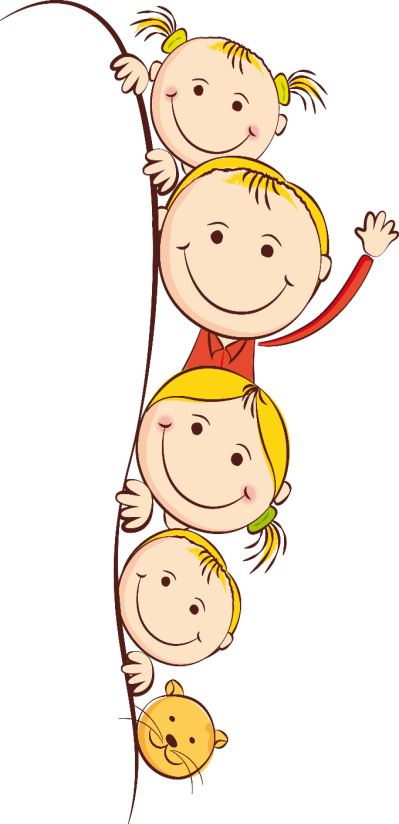 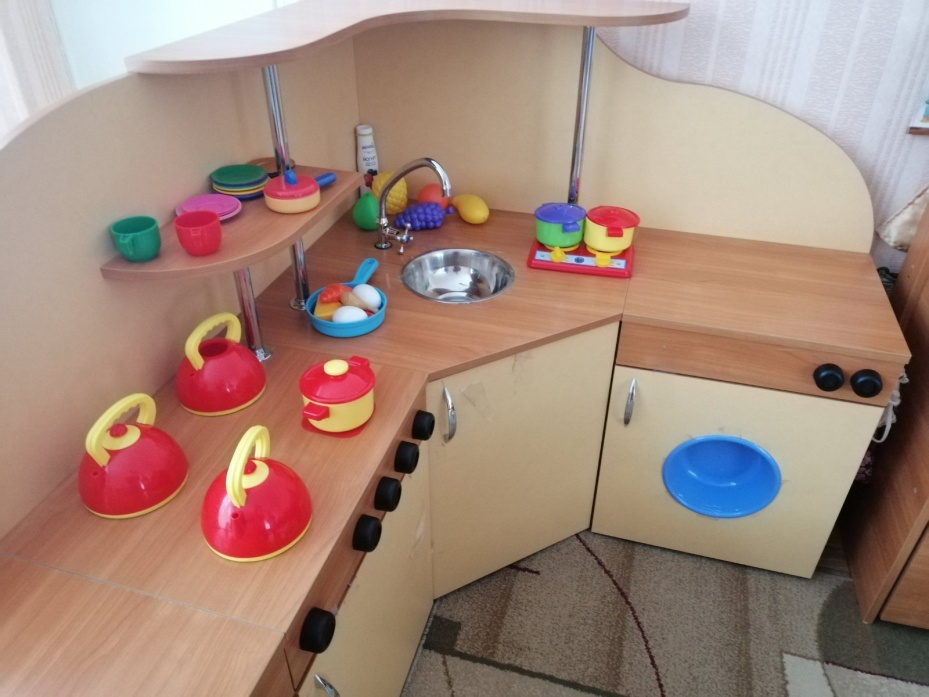 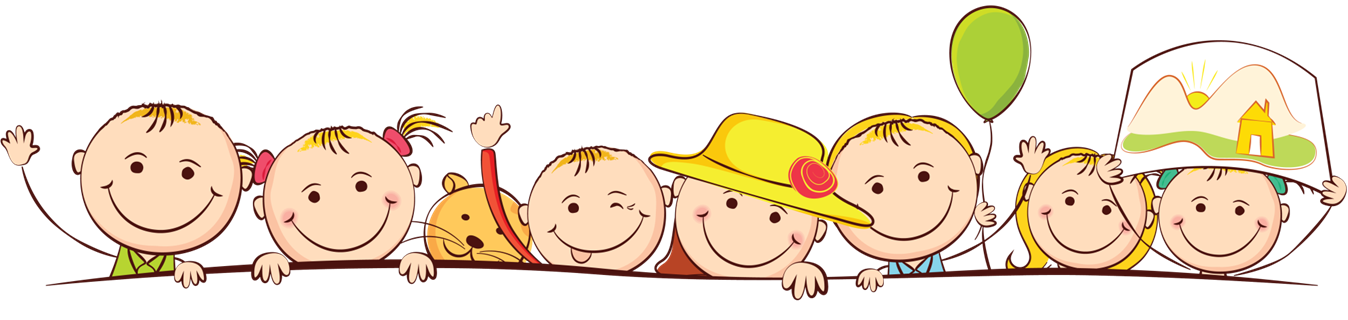 Спортивні ігри та іграшки
Національно-патріотичний куточок
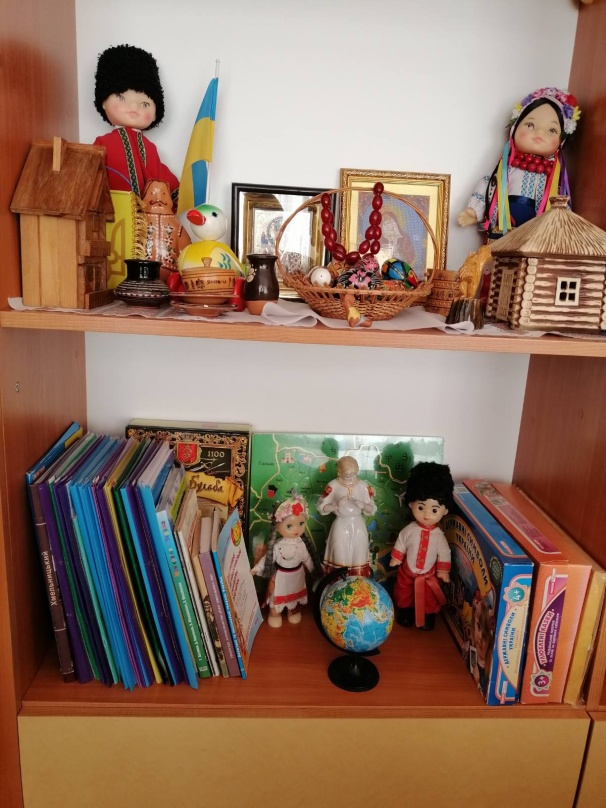 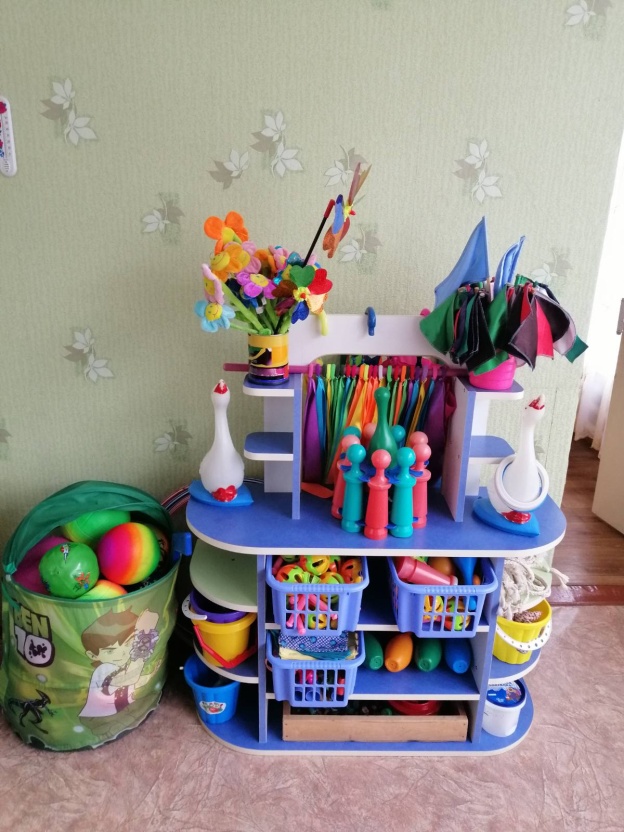 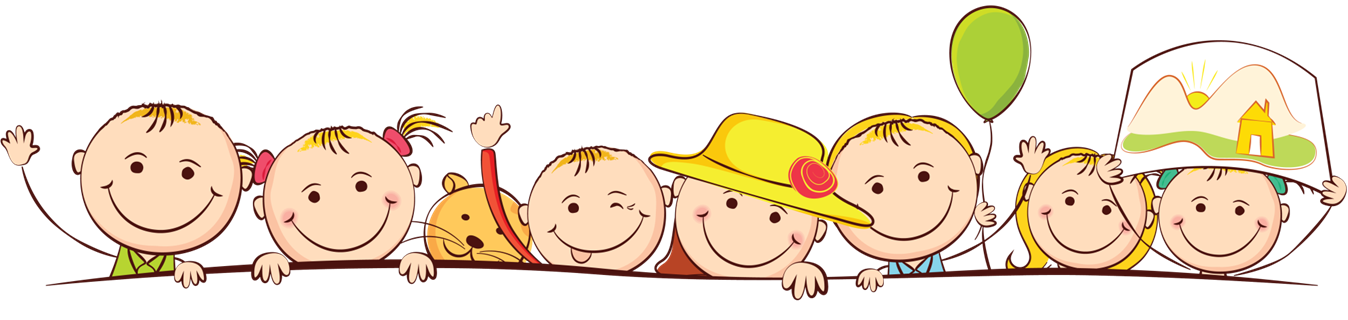 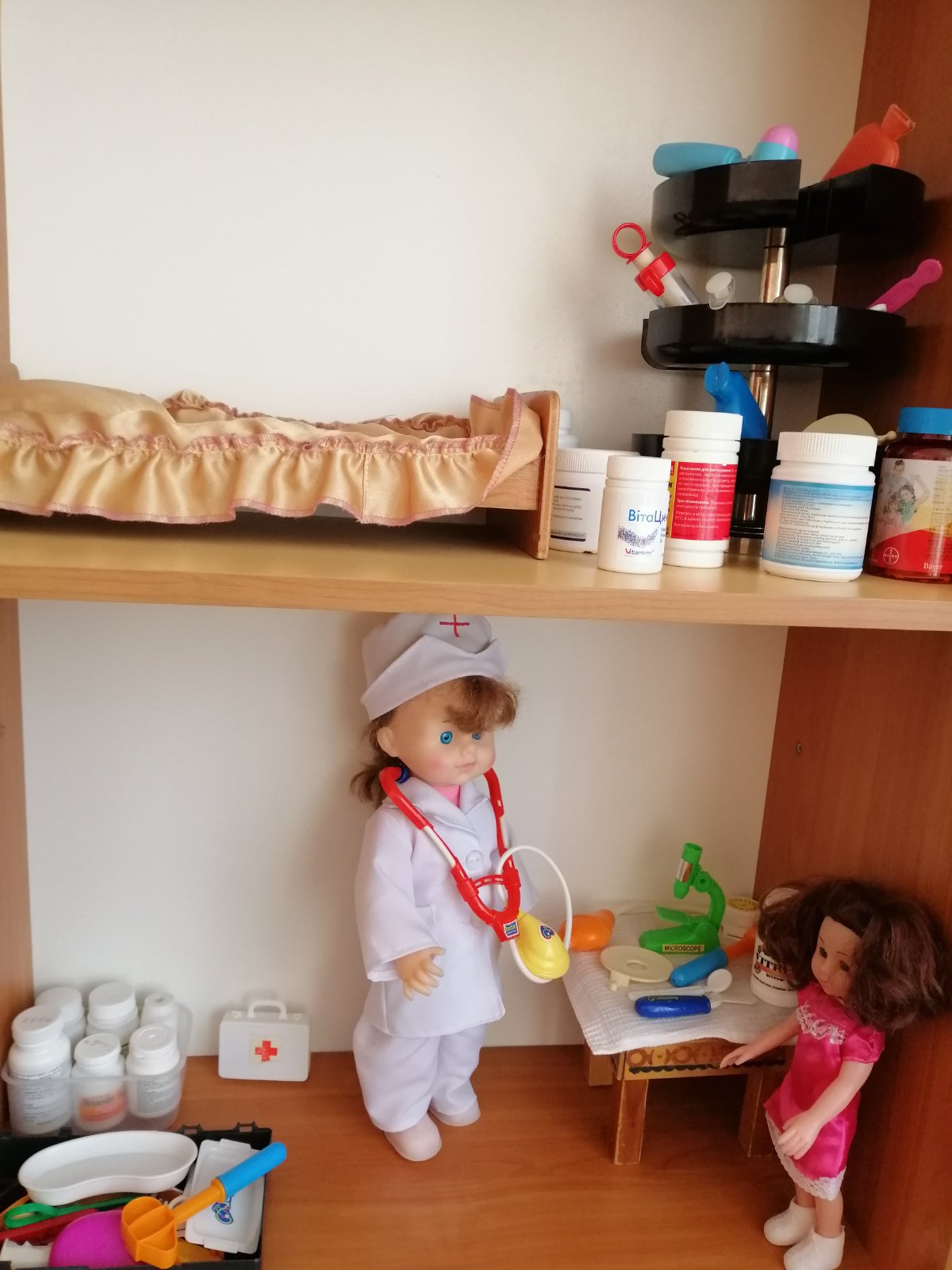 Сюжетно-рольова гра “Лікарня”
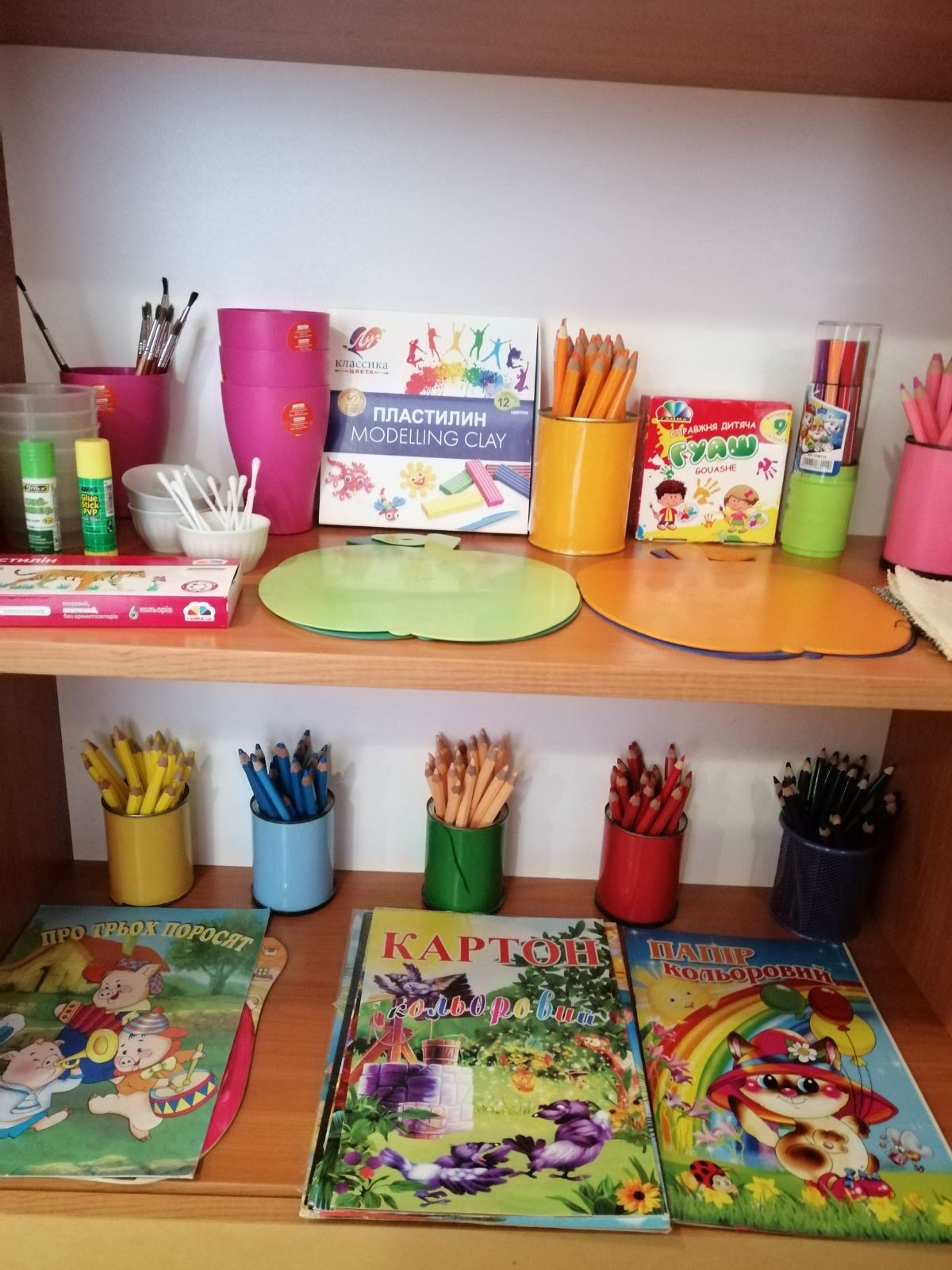 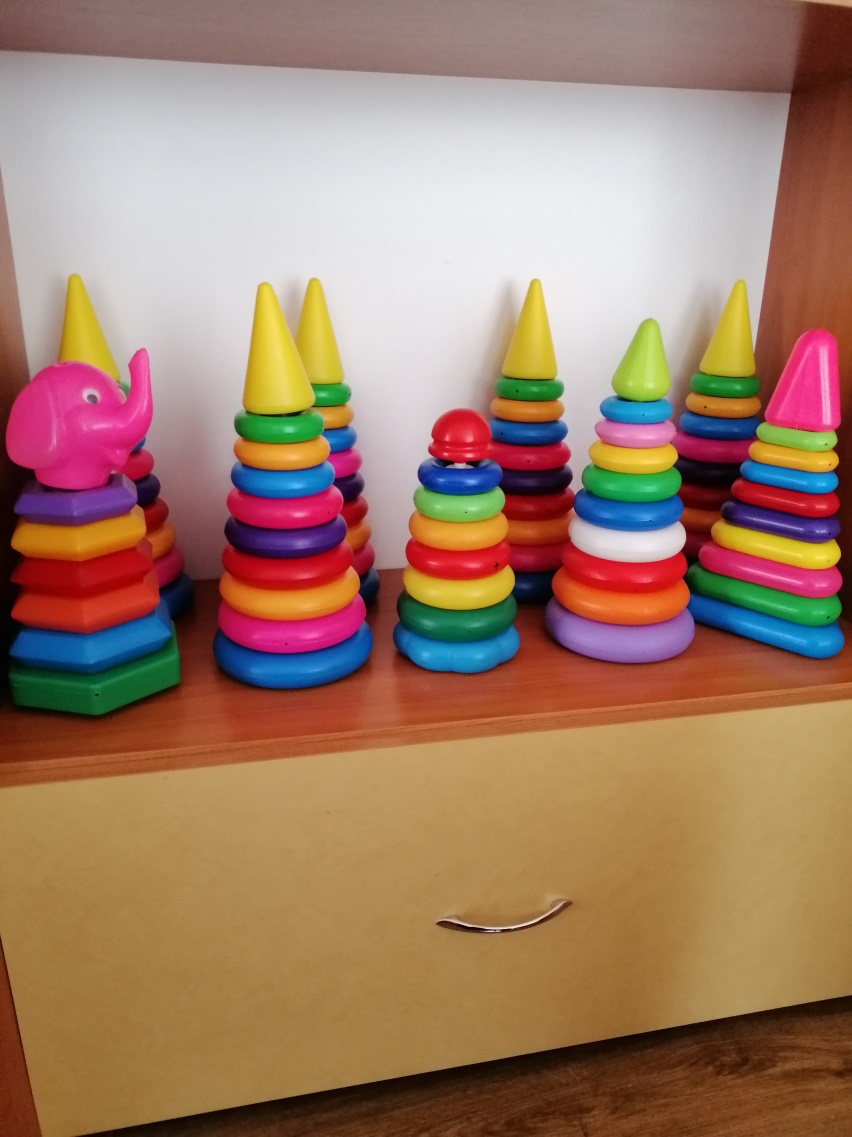 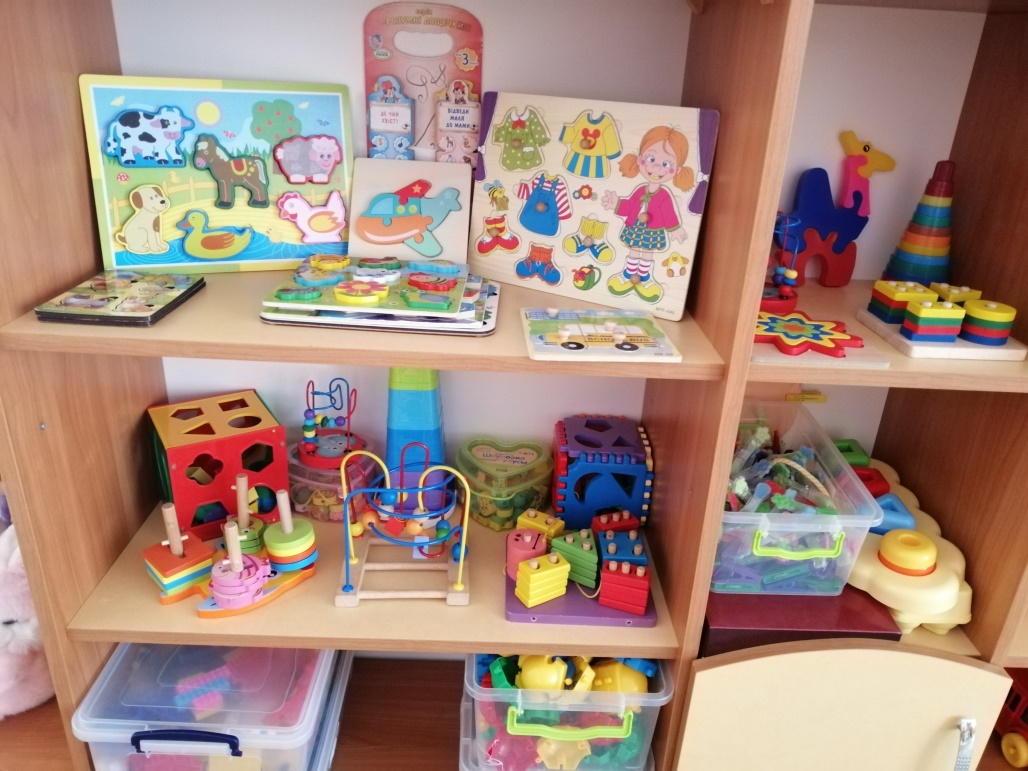 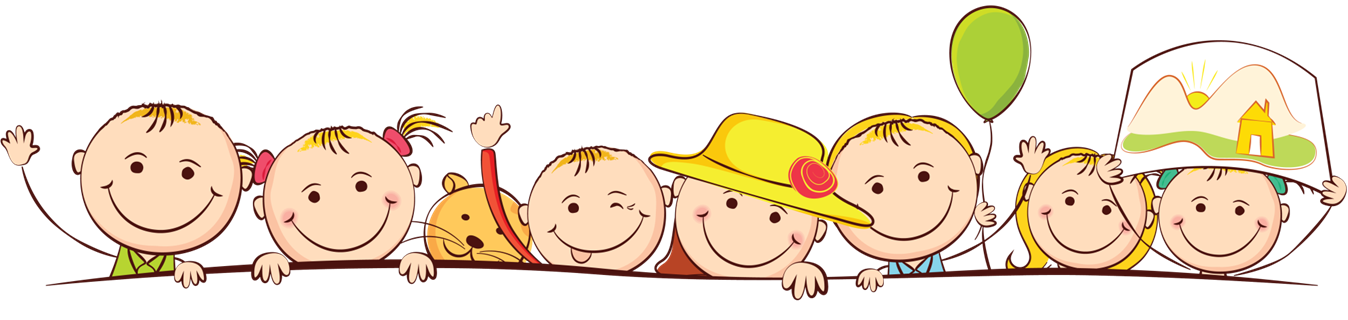 Сенсорний розвиток дітей
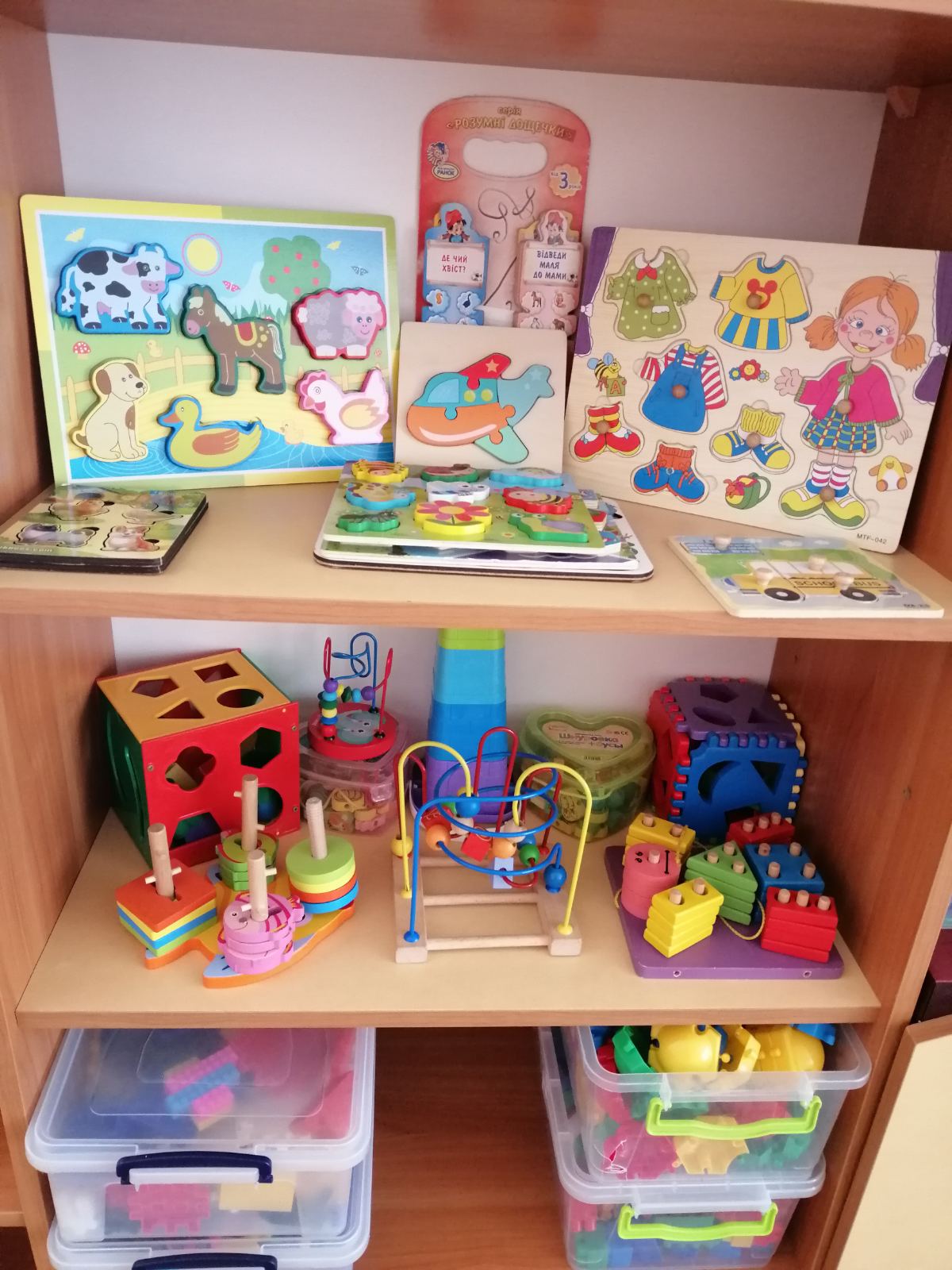 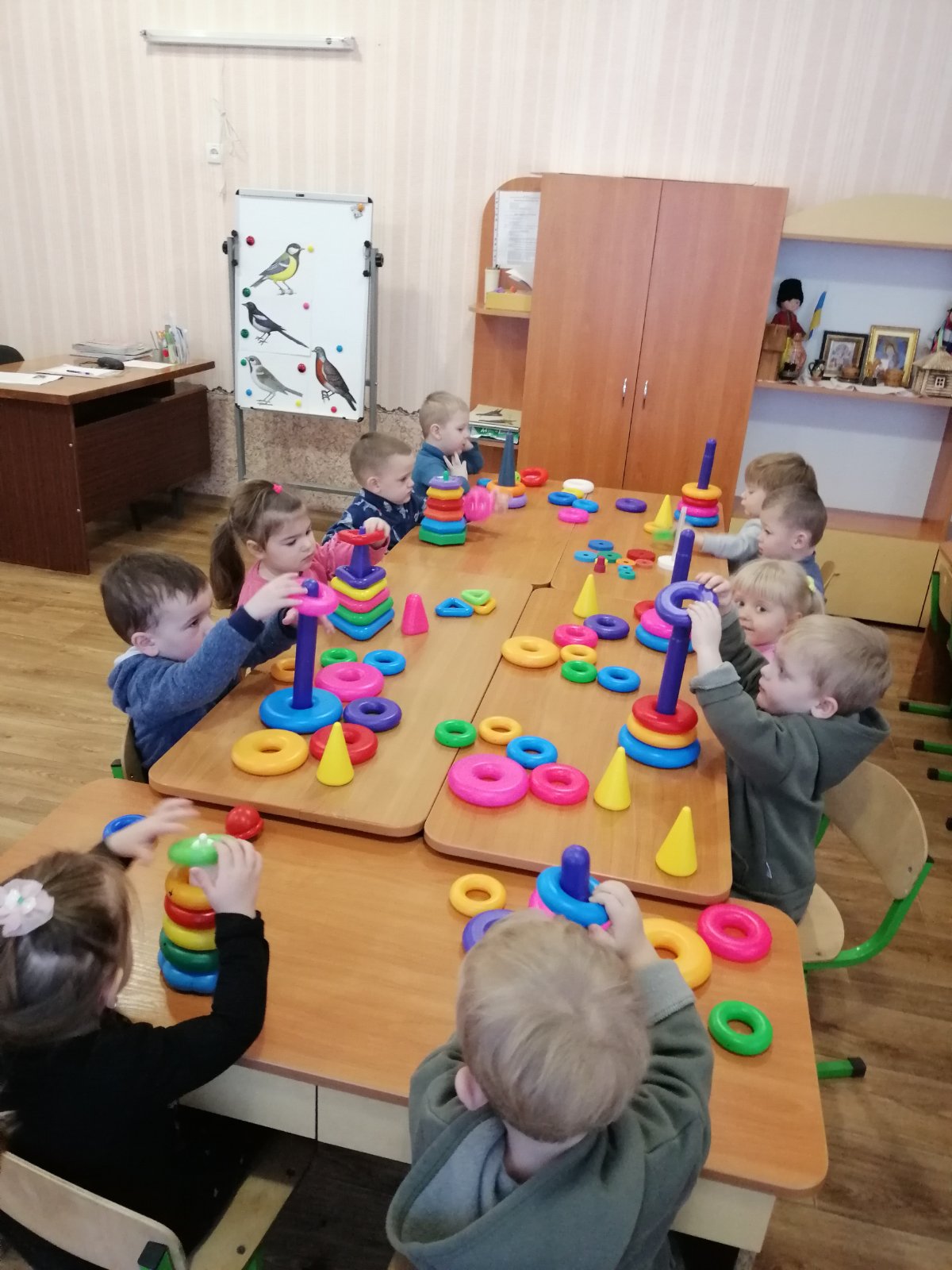 Екологічно-природничий куточок
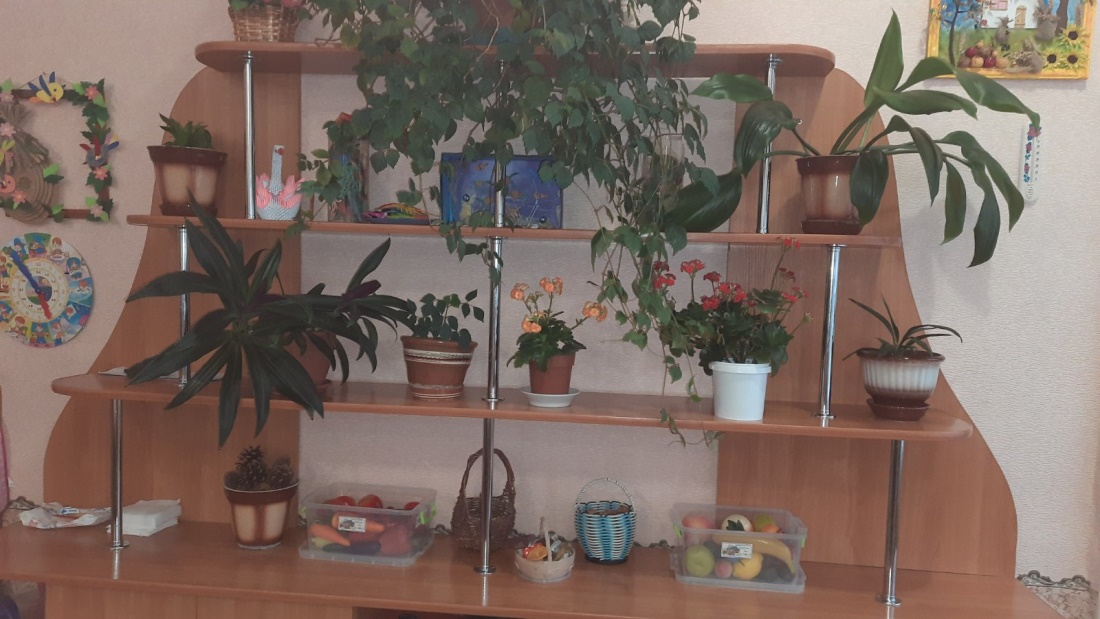 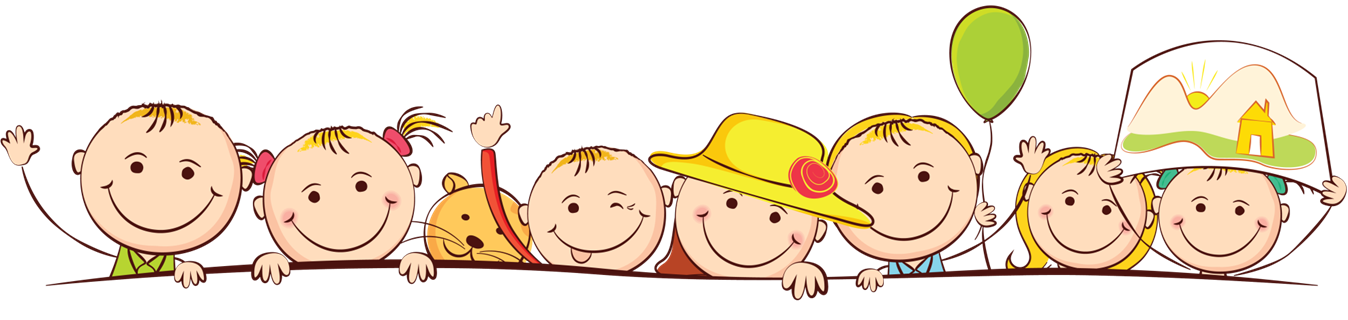 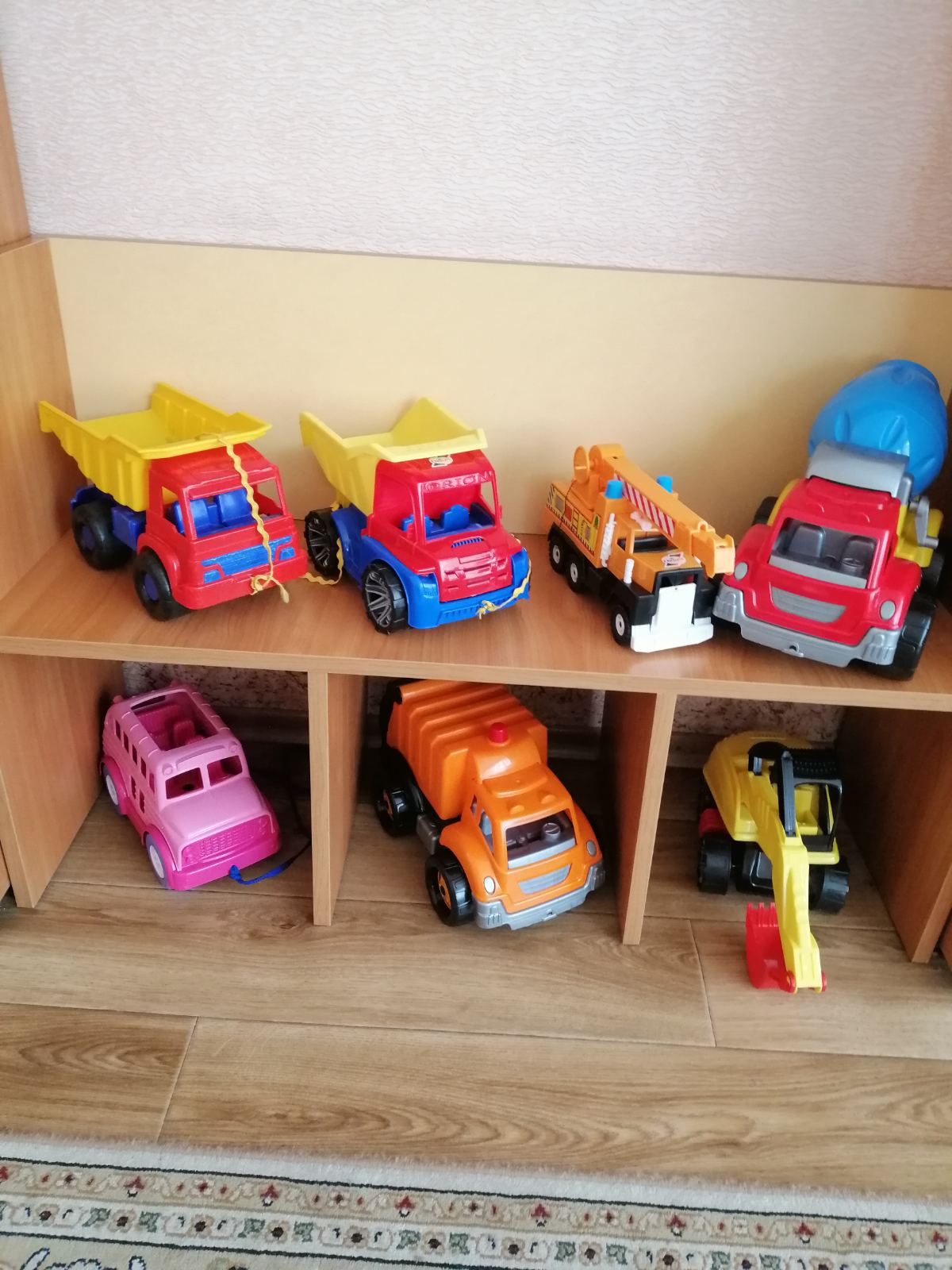 Сюжетно-рольова гра «Сім’я»
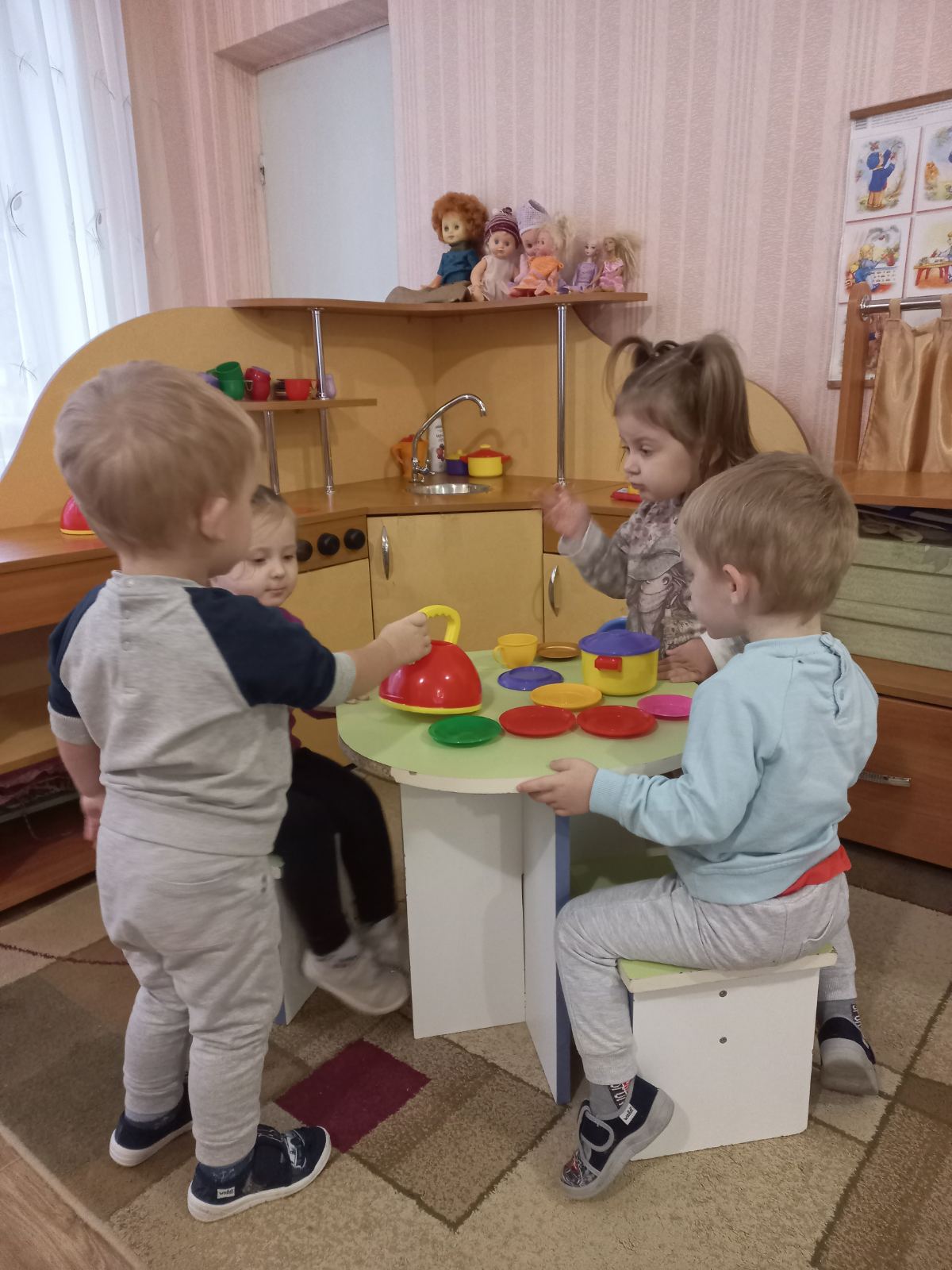 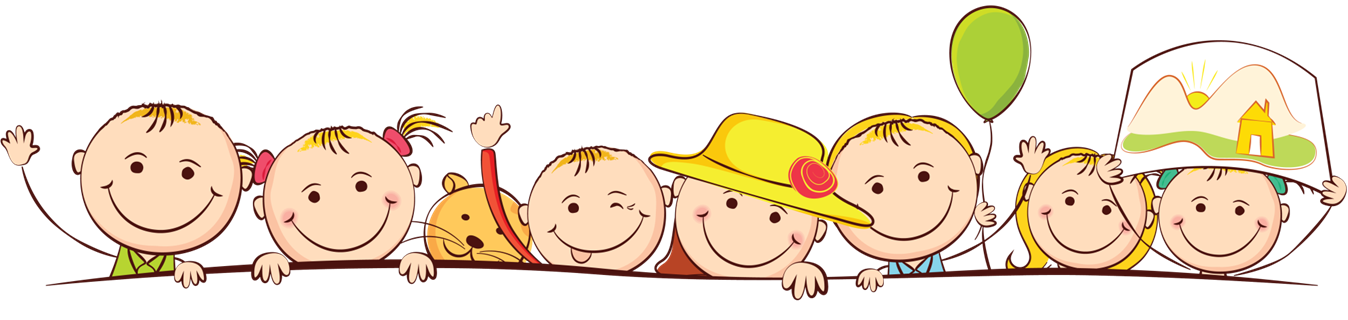 Екогород на підвіконні
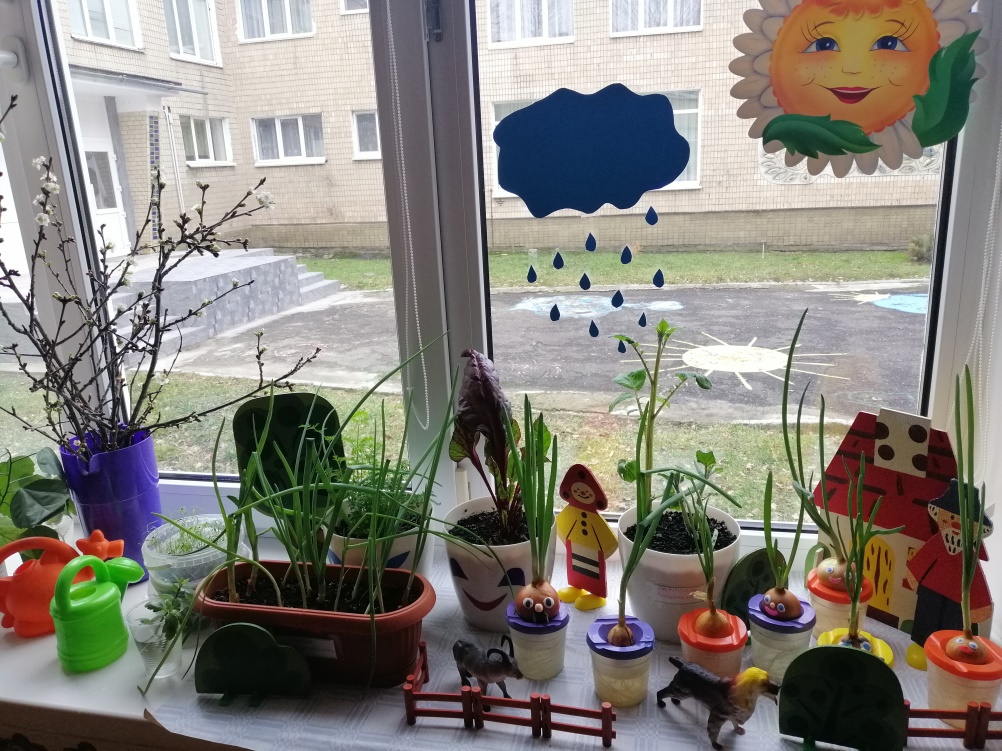 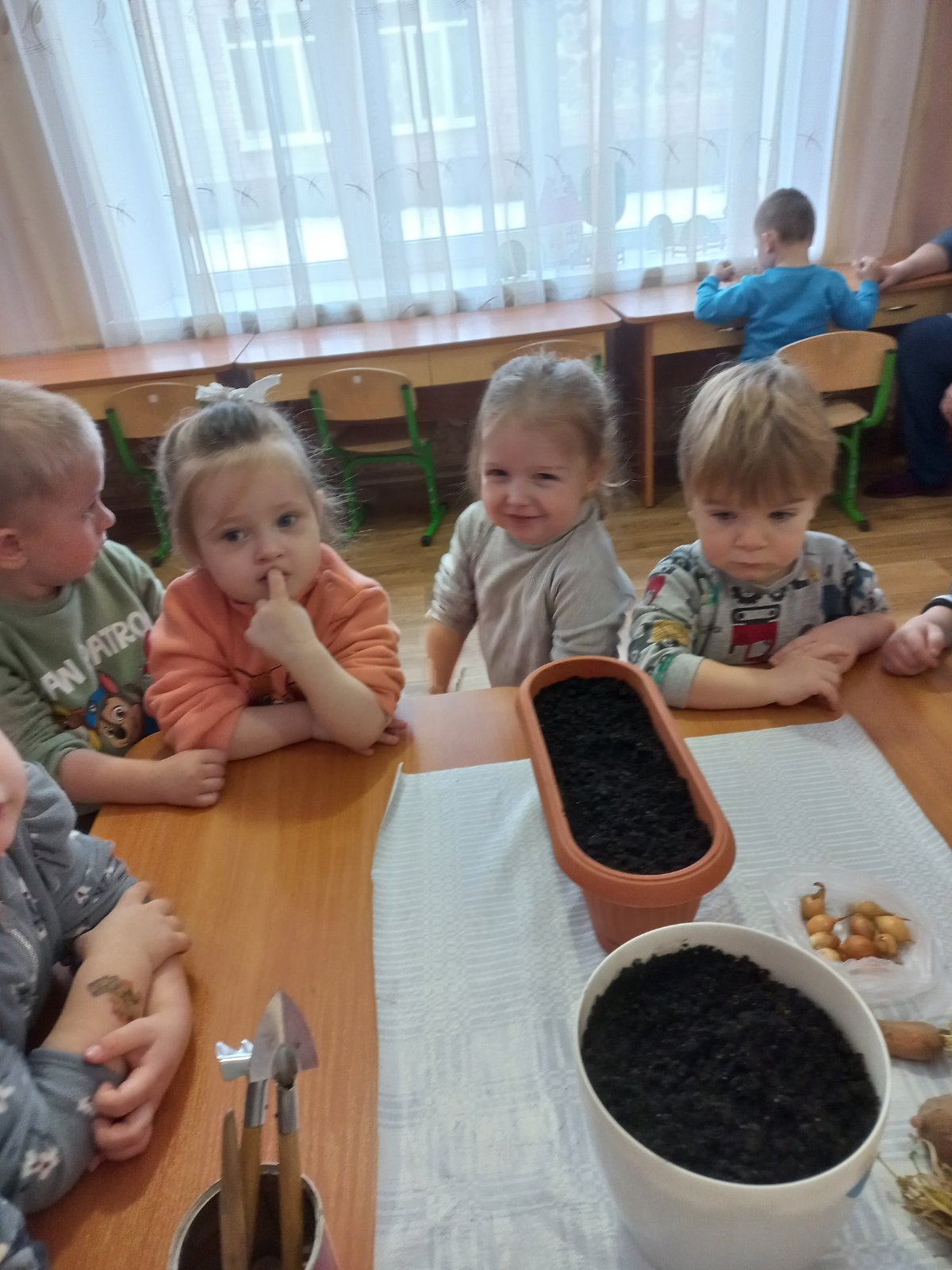 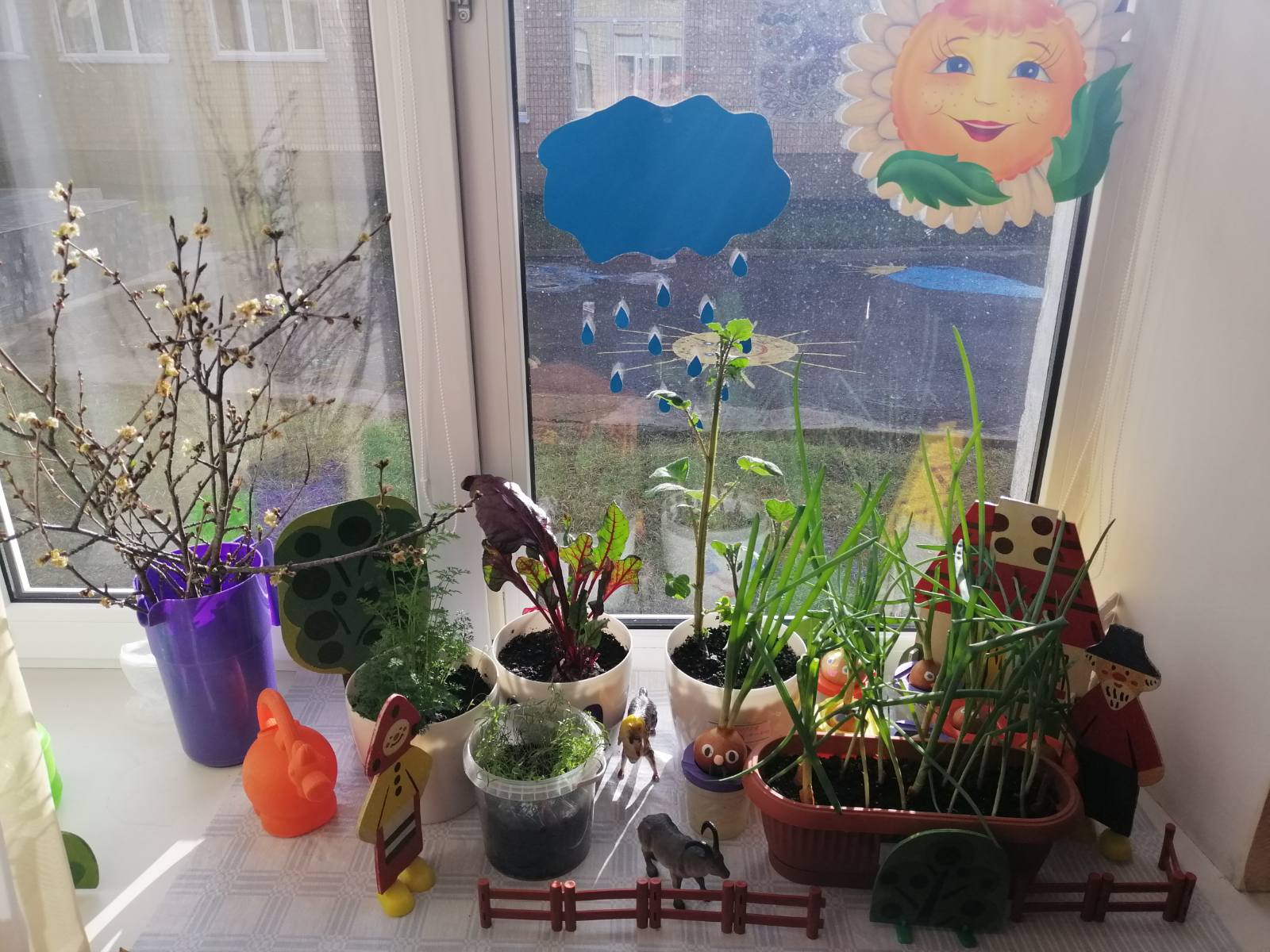 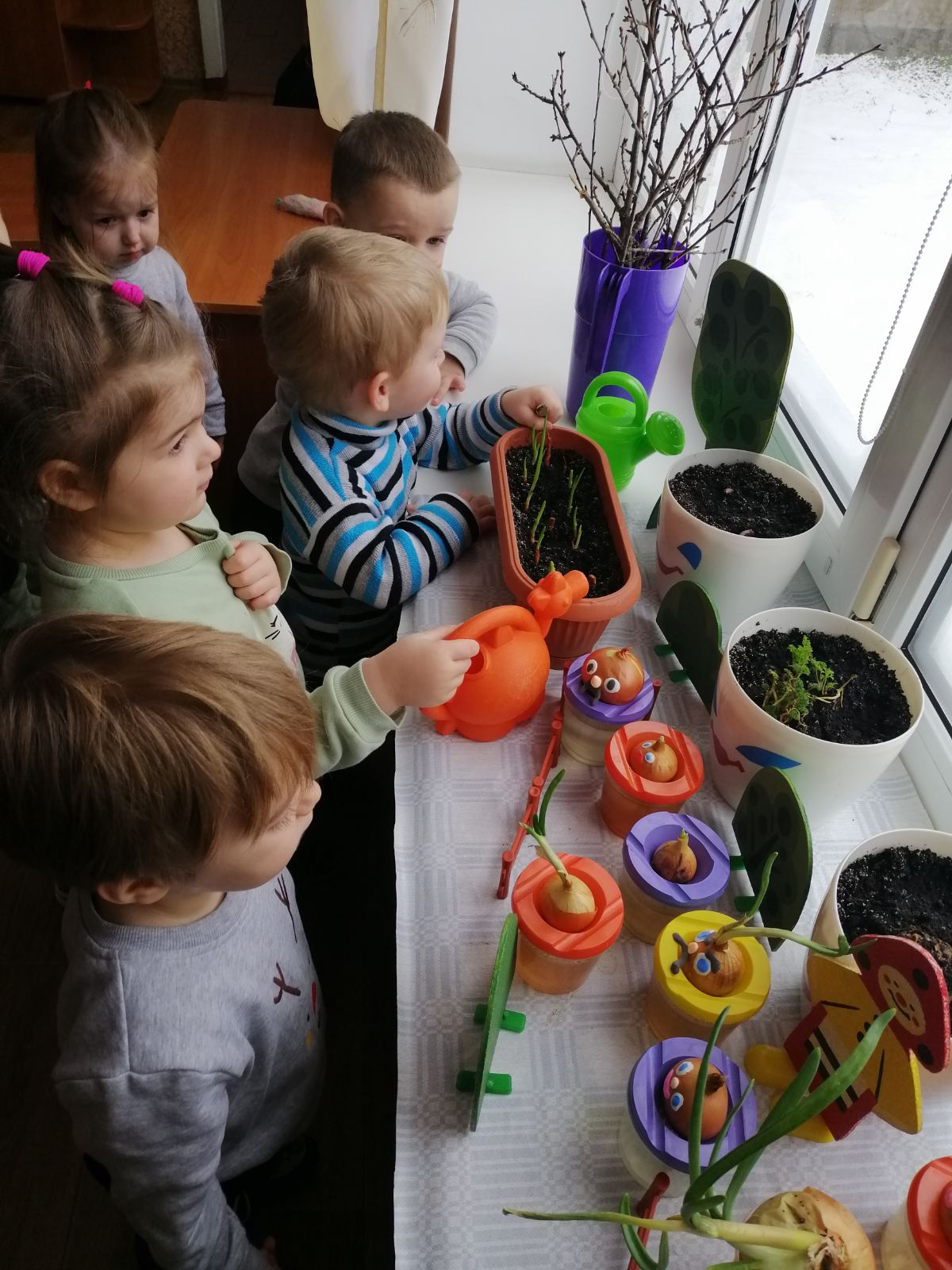 Дякую за увагу
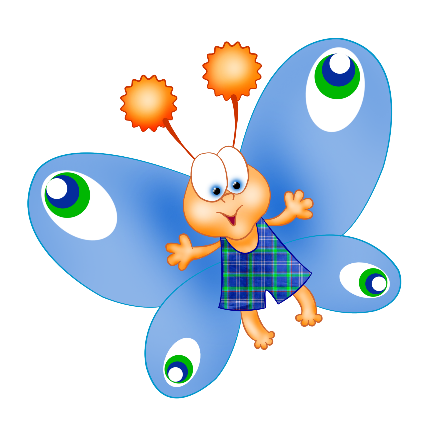 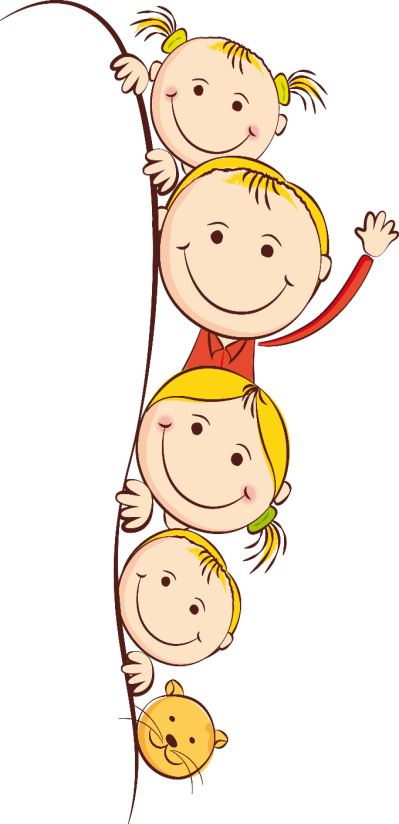 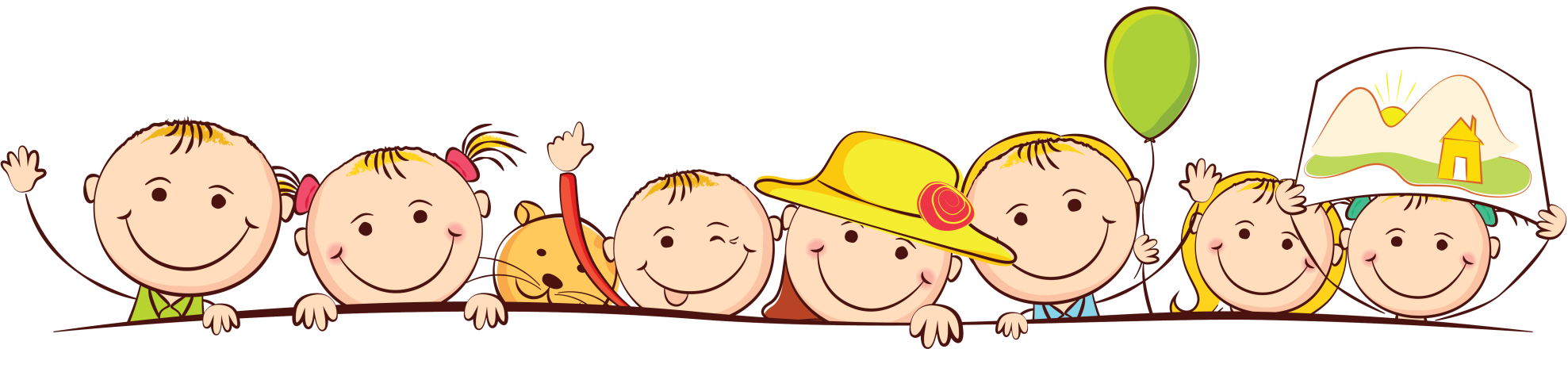